Corporate overview
May 26, 2023
Guidelines
Complementary colorsThey should help structure the information and highlight key elements.
This new corporate overview PowerPoint provides a high-level presentation of EXFO. 
You can select and edit the content according to your audience.
On slide 6 (Who we are), you can pick and choose from a range of facts appearing in the right margin next to the slide (grey area). All information is editable.
On slide 7 (Our customers) all logos can be moved or deleted.
On slides 18 and 19 (EXFO solutions and case studies) you will find our list of success stories where we have permission to name the customer. There is a full-length version of the case studies available in a separate PowerPoint, also on the Marketing Resources page of the intranet.
Additional PowerPoint presentations that cover our products and solutions in detail will be made available shortly.
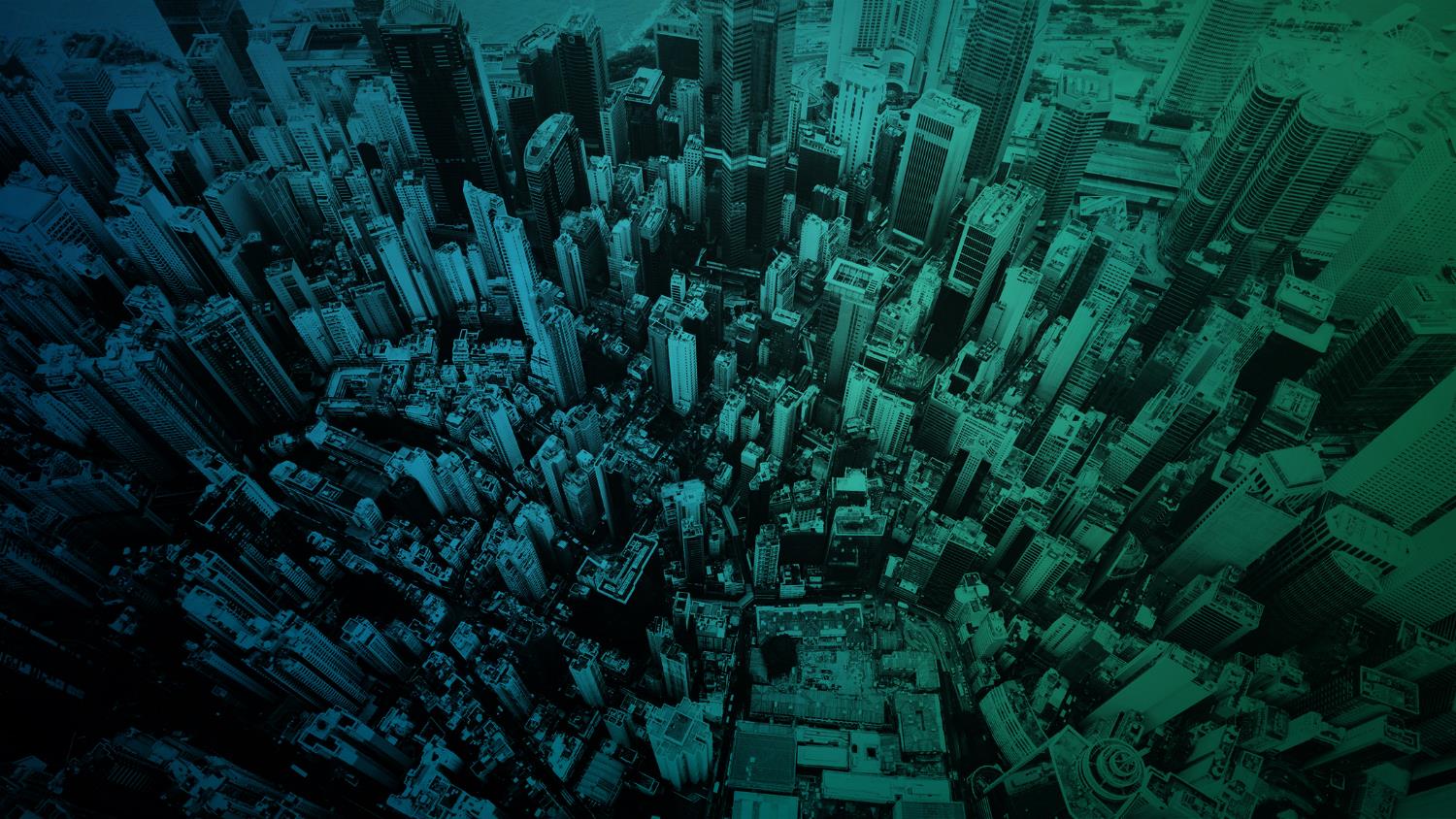 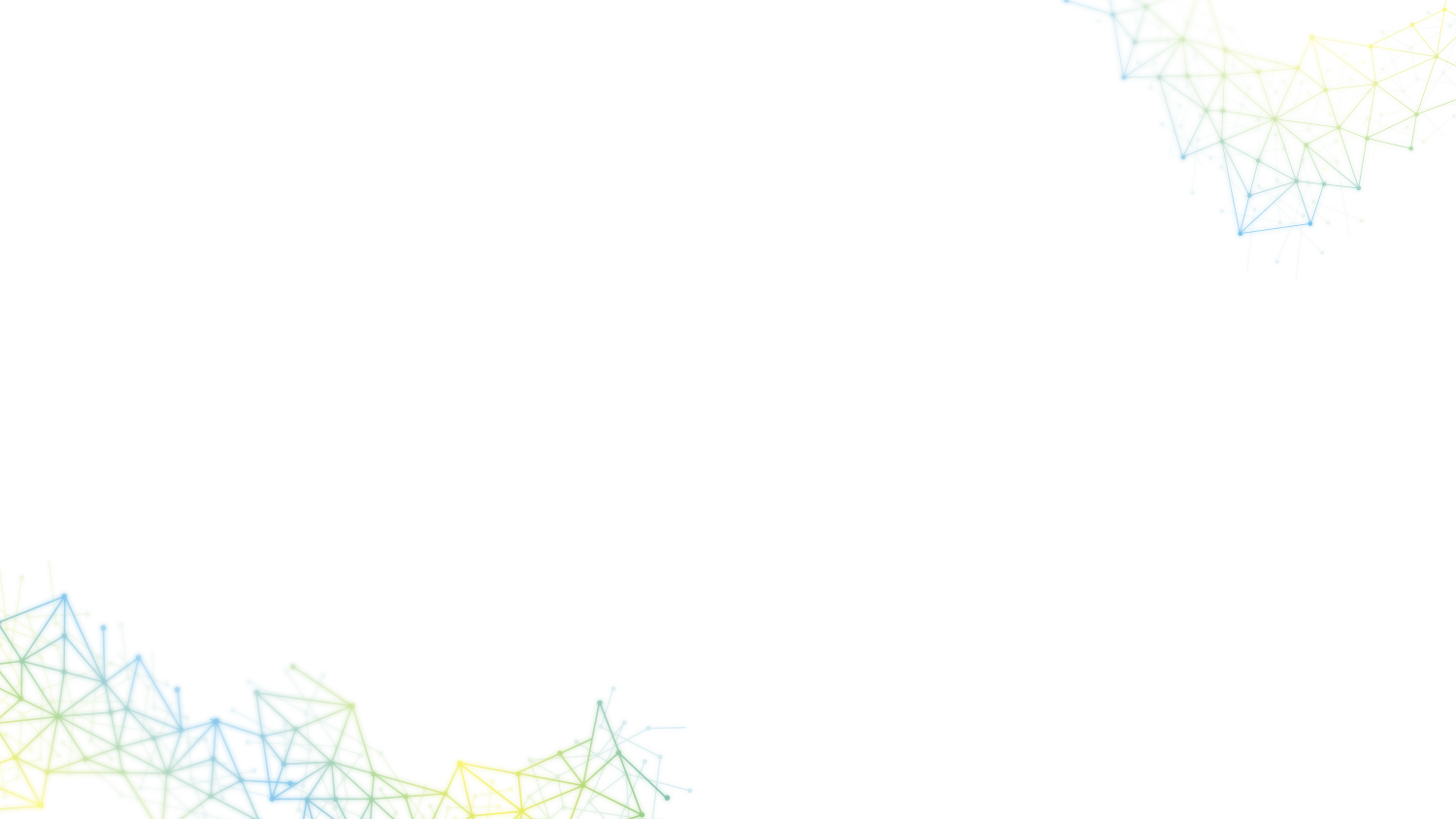 Major challenges, today and tomorrow
Pick and choose your information
Automation
Most savings expected from 5G rely on automation and AI.
Mobile operators need to cut costs by one-third to fund 5G.
1 : 600
is the new ratio of fiber densification needed for 5G small cells rollout.
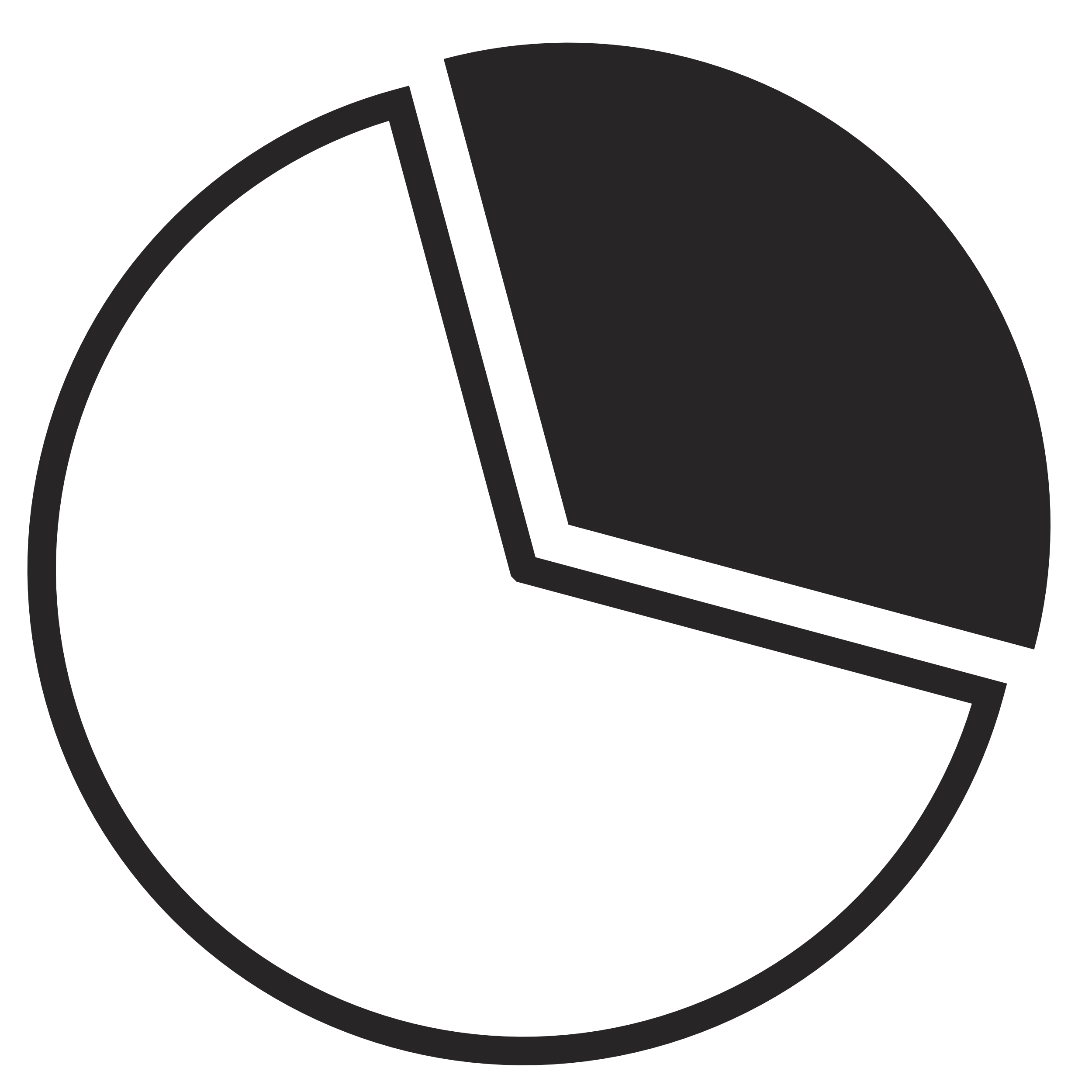 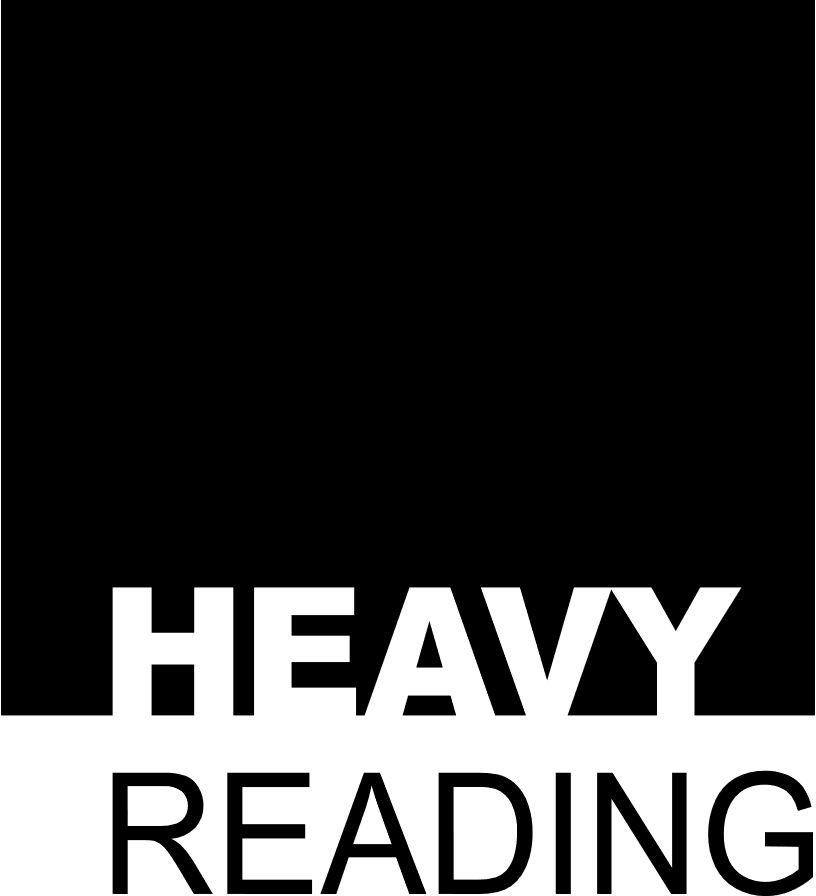 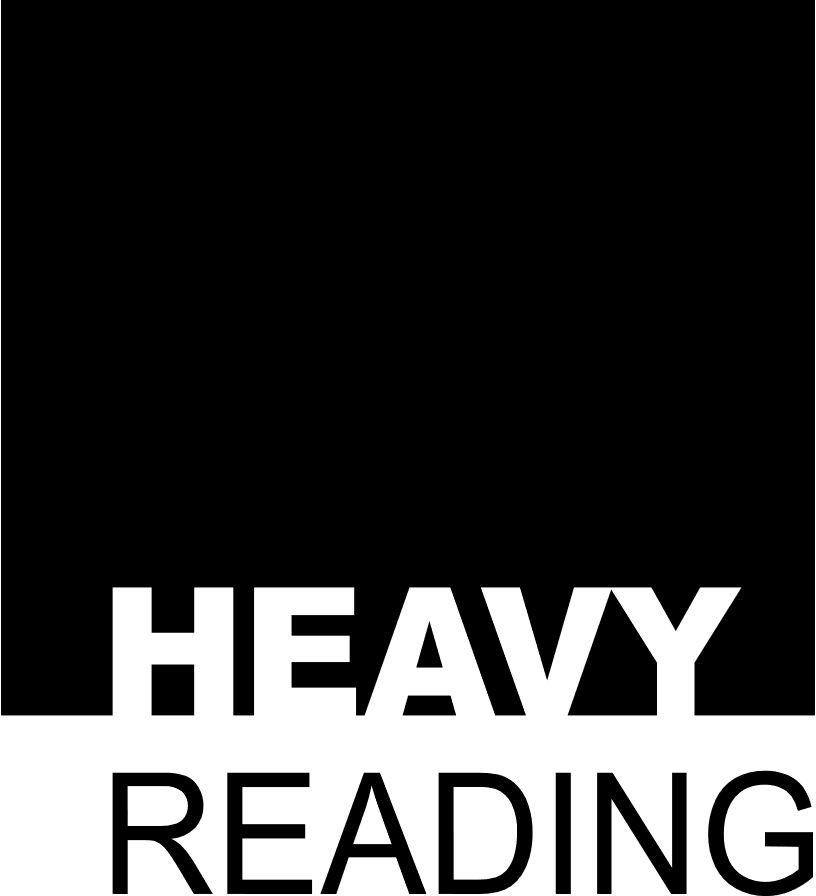 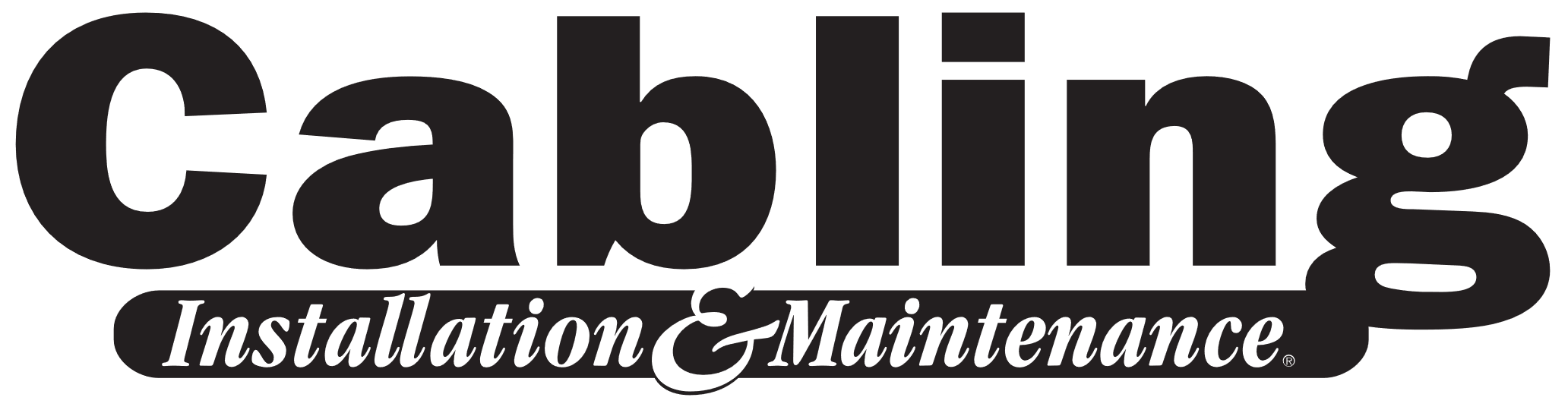 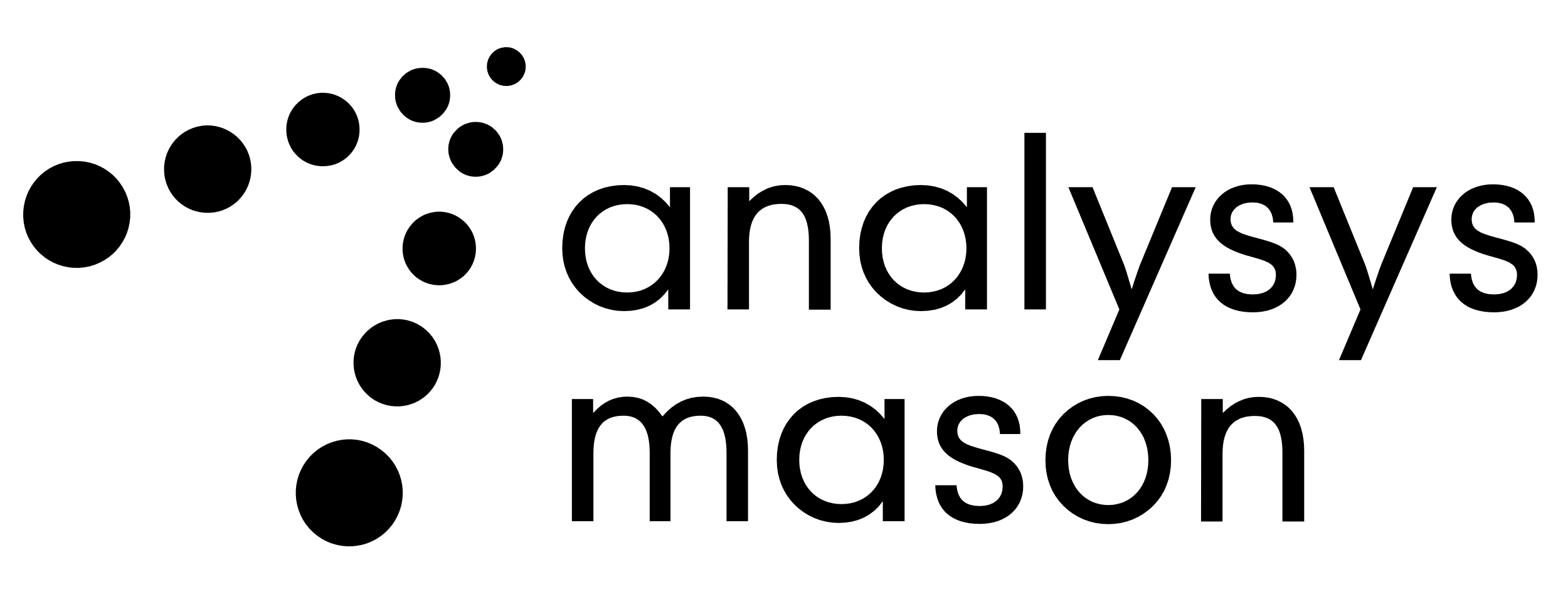 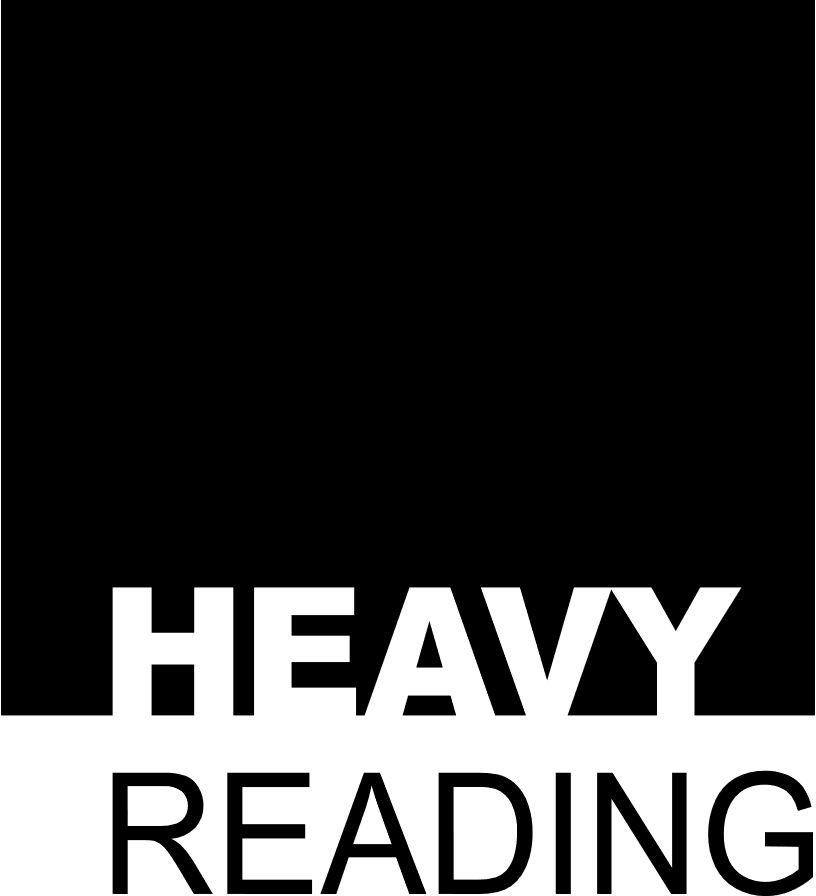 100x+more metro fiber needed to connect 5G network with small cells vs 4G networks. This is 2x as required for FTTH
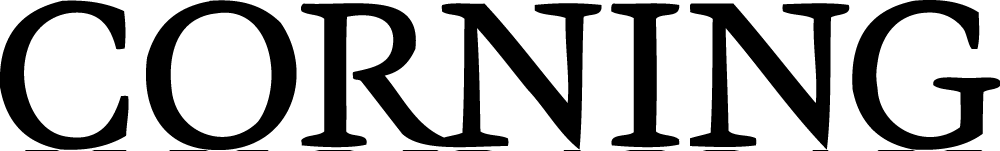 3
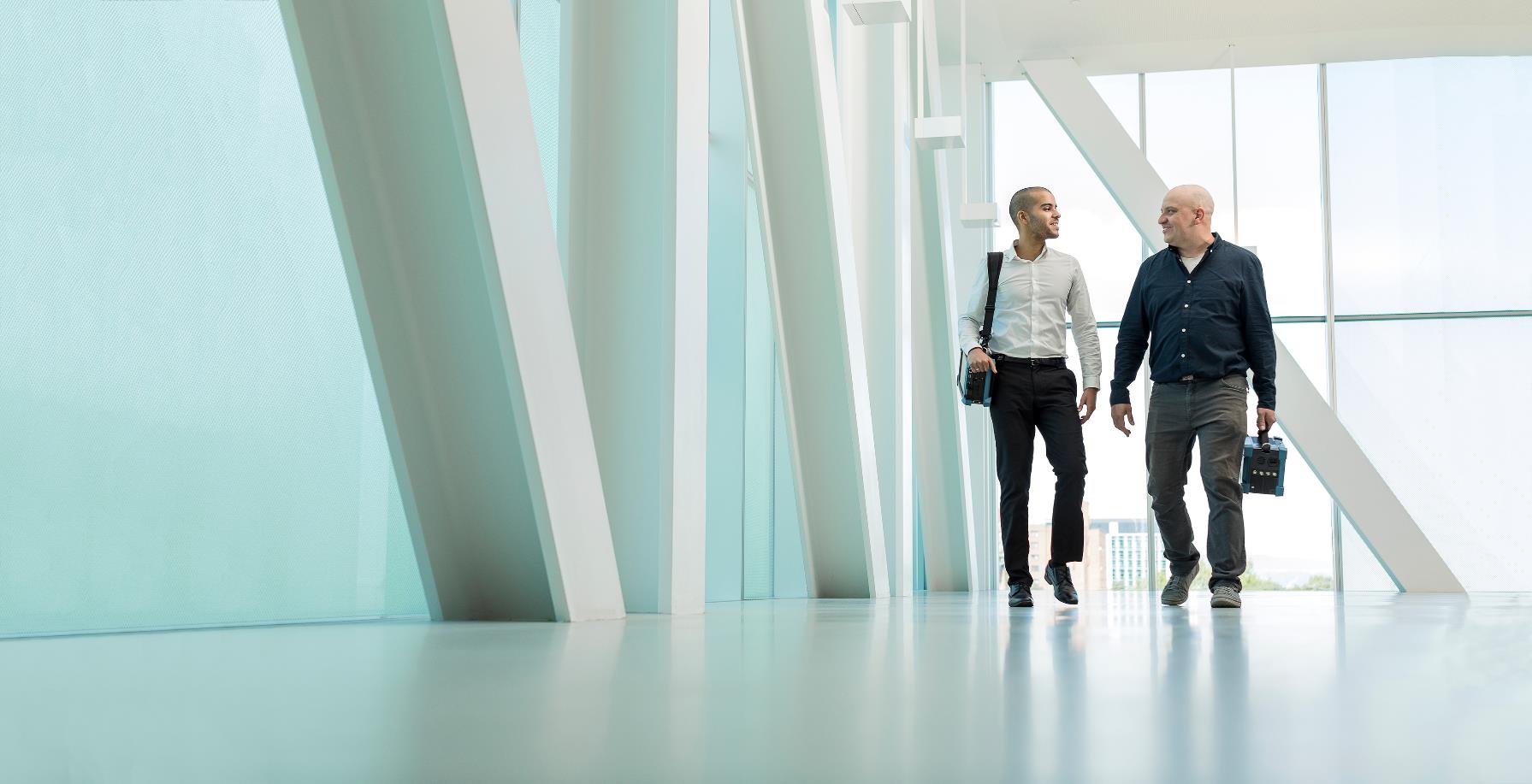 We accelerate digital transformations
Unique blend of equipment,software and expertise
for fiber, 4G/LTE, 5G deployments
for layers0 to 7, core to subscriber and lab to live
for physical, virtual, and hybrid networks
4
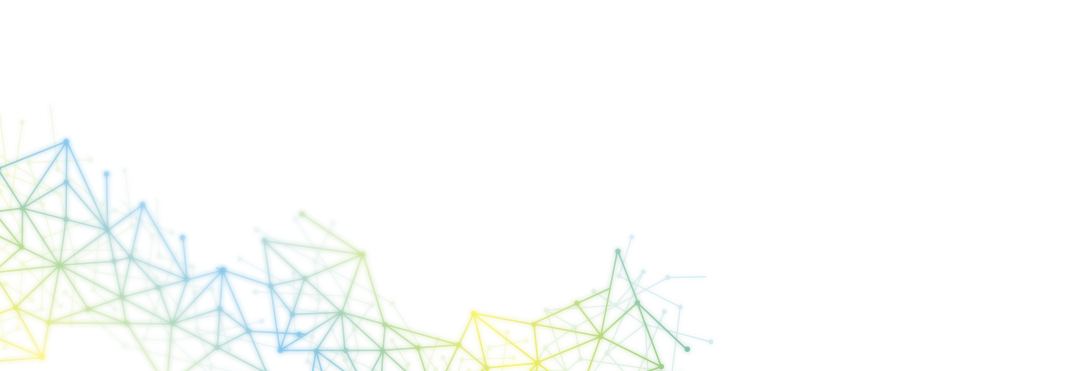 We help deploy better and faster. We provide real-time visibility into service performance.
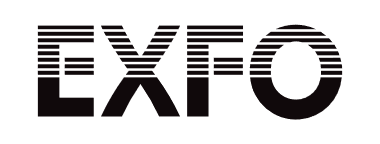 5
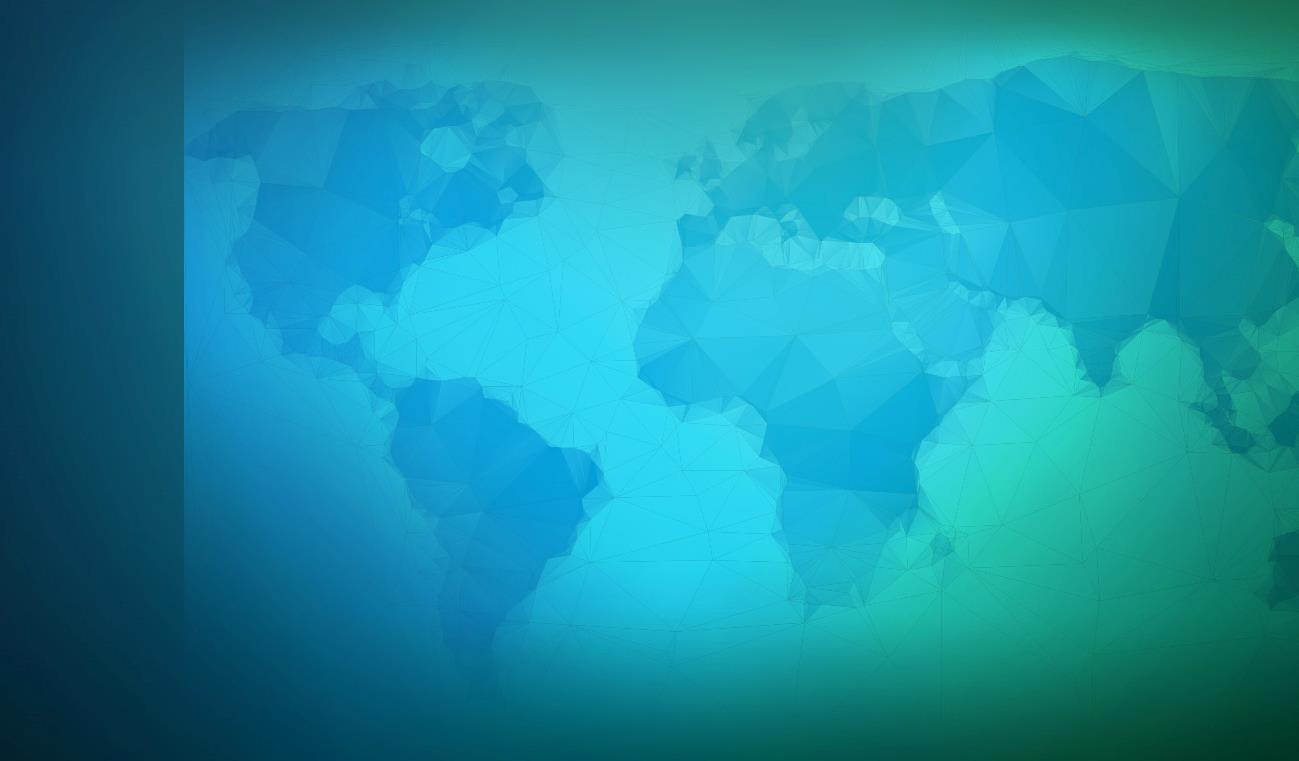 The test, monitoring & analytics experts
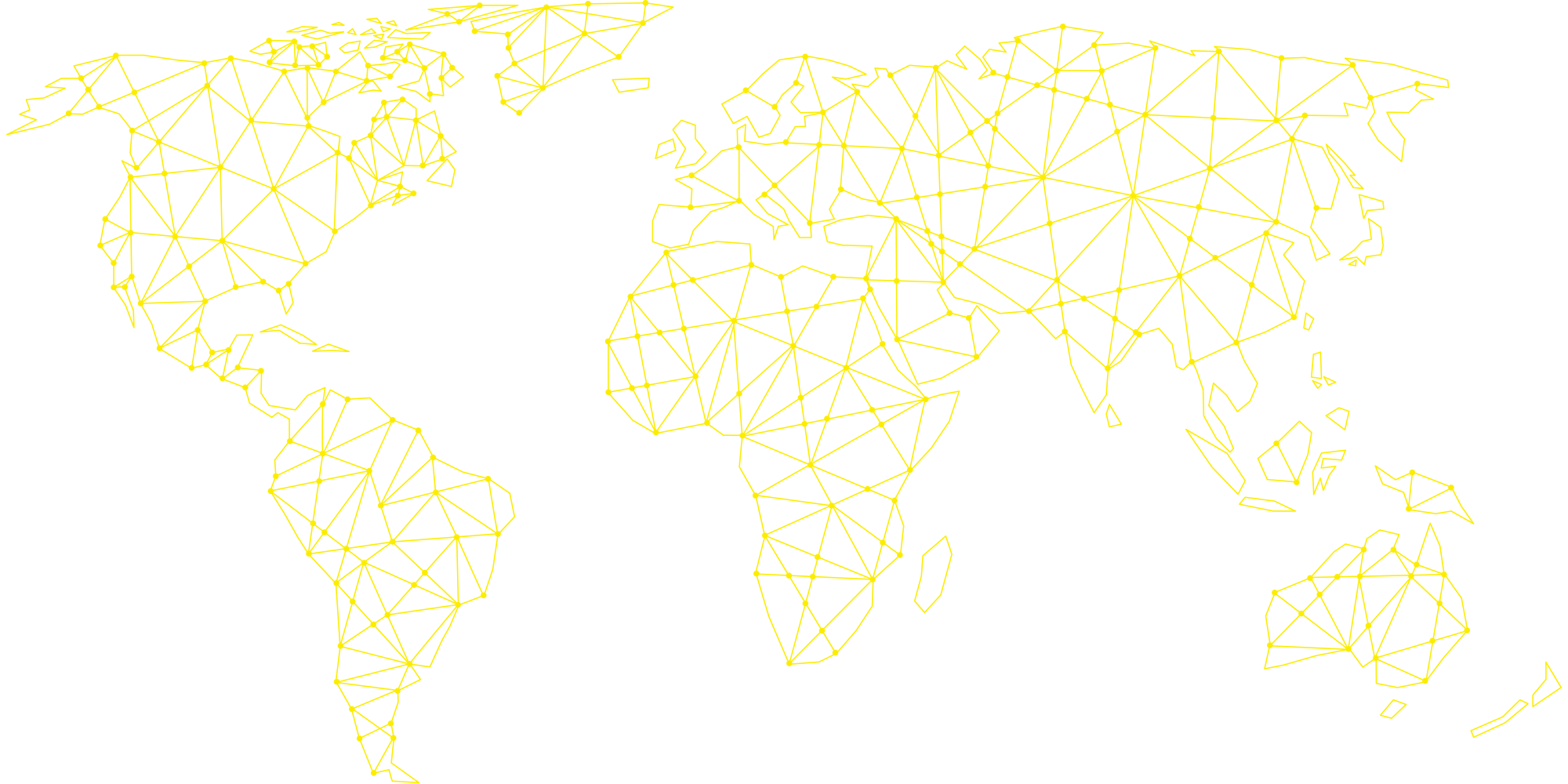 No.1
in optical test solutions
250+
assurance systems deployed
95%+
of leading service providers using EXFO
Pick and choose your information
5,000+
Audits of quality of service & performance
≈$300M+
revenues
30+
years of pioneering essential solutions and technologies
Awards
For market share & product strategy leadership
1,900
employees in25 countries and customers in 120 countries
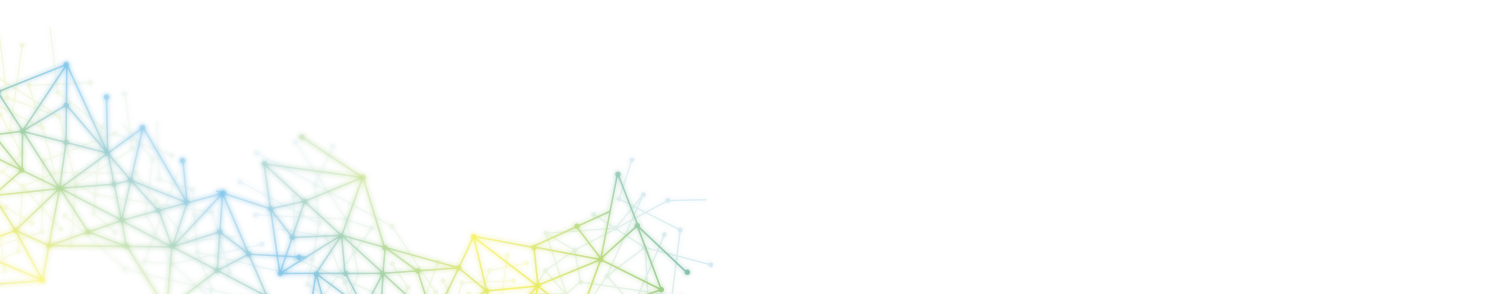 560+
pending and granted patents worldwide
160+
inventions protected by patents
6
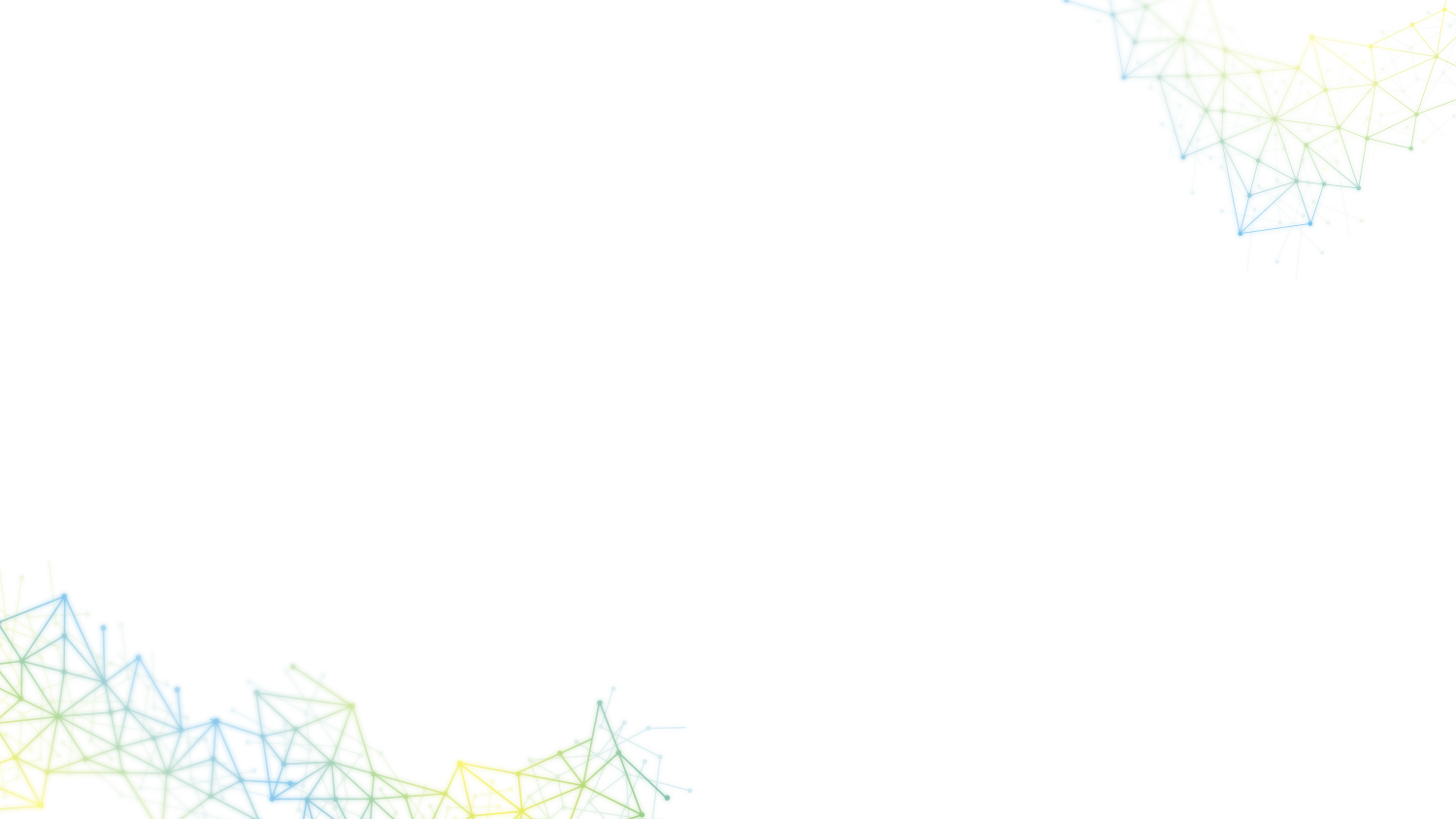 Our customers
Network equipment manufacturers
Webscalecompanies
Fixed & mobile network operators
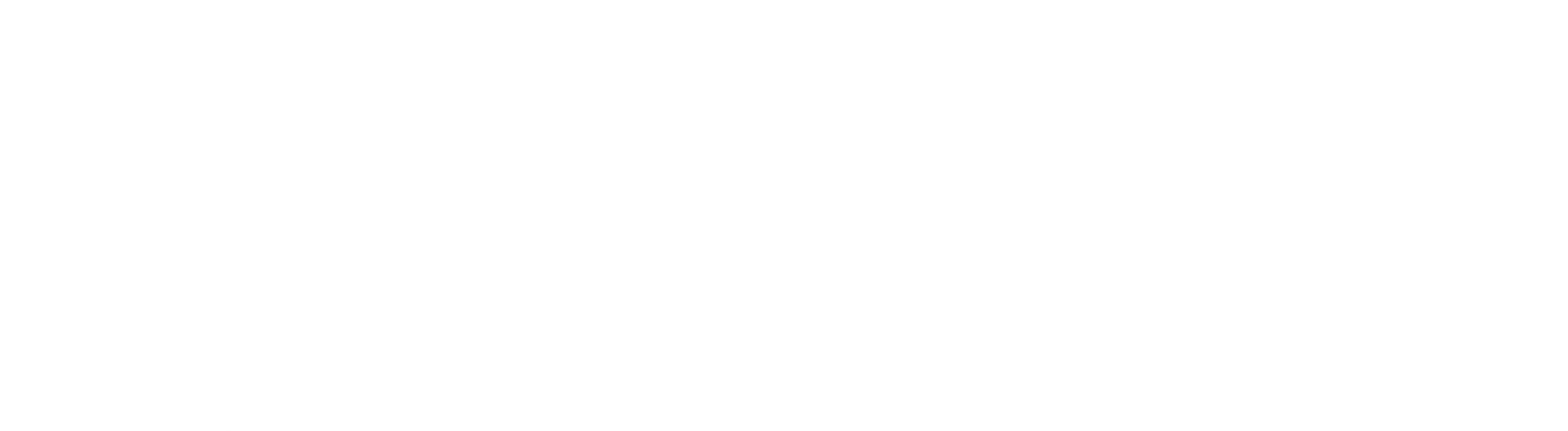 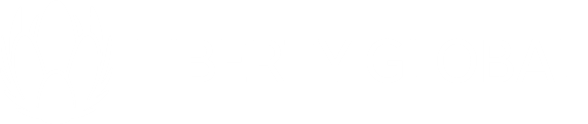 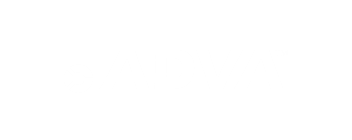 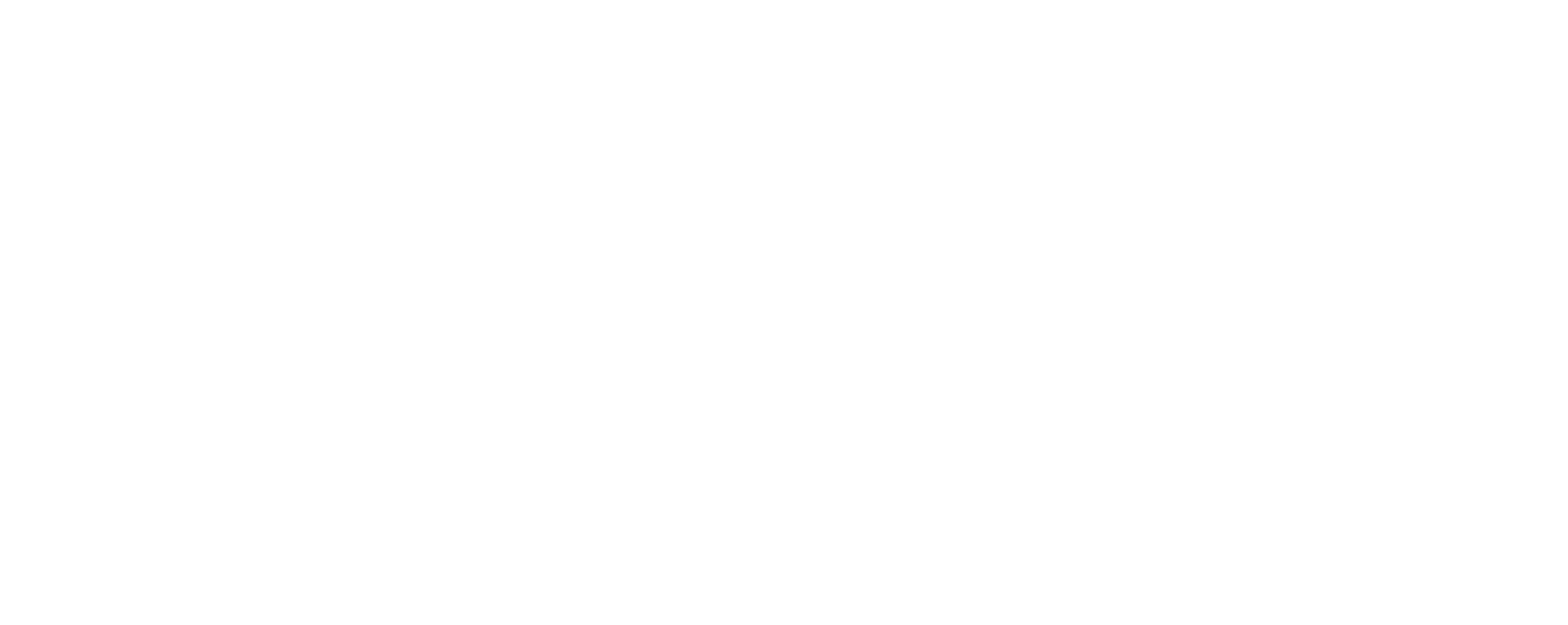 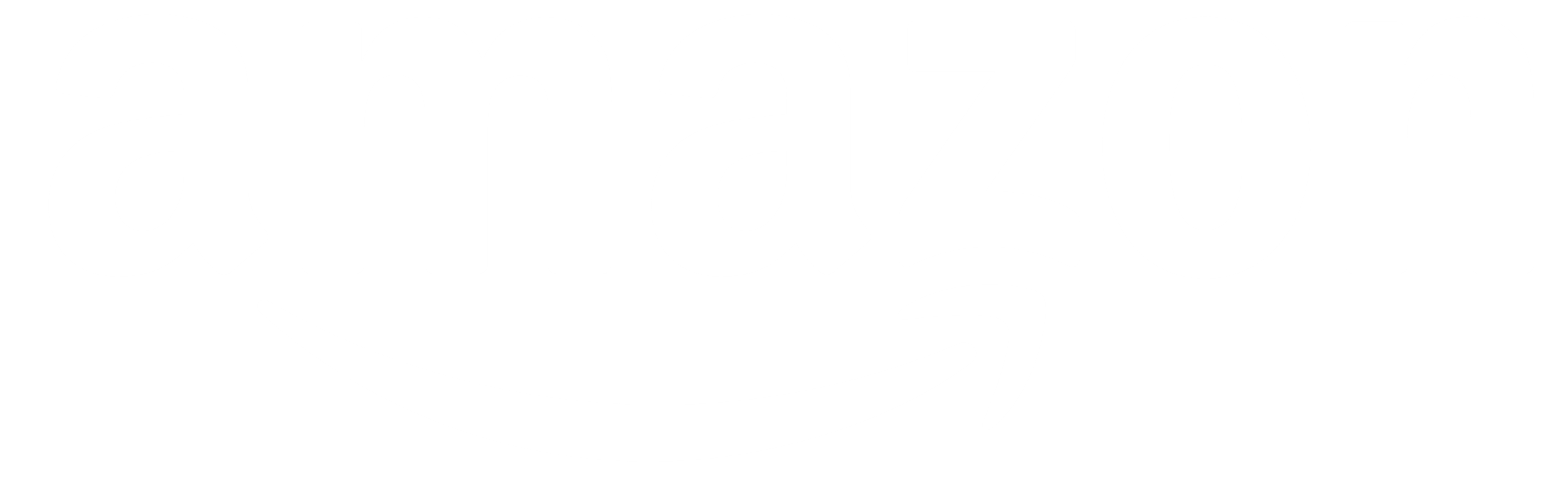 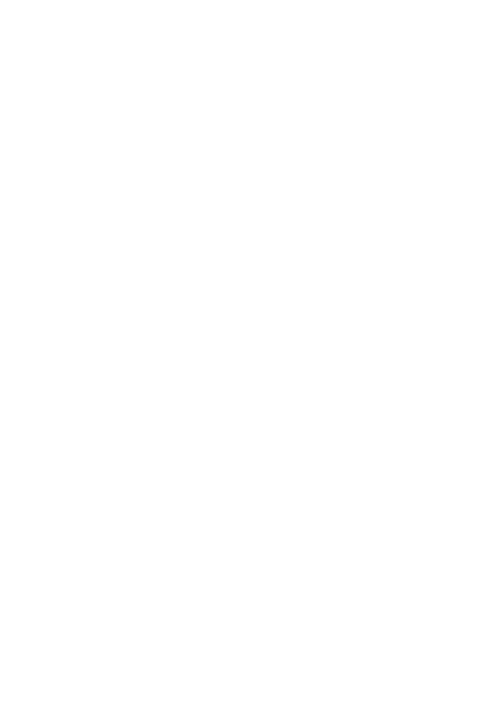 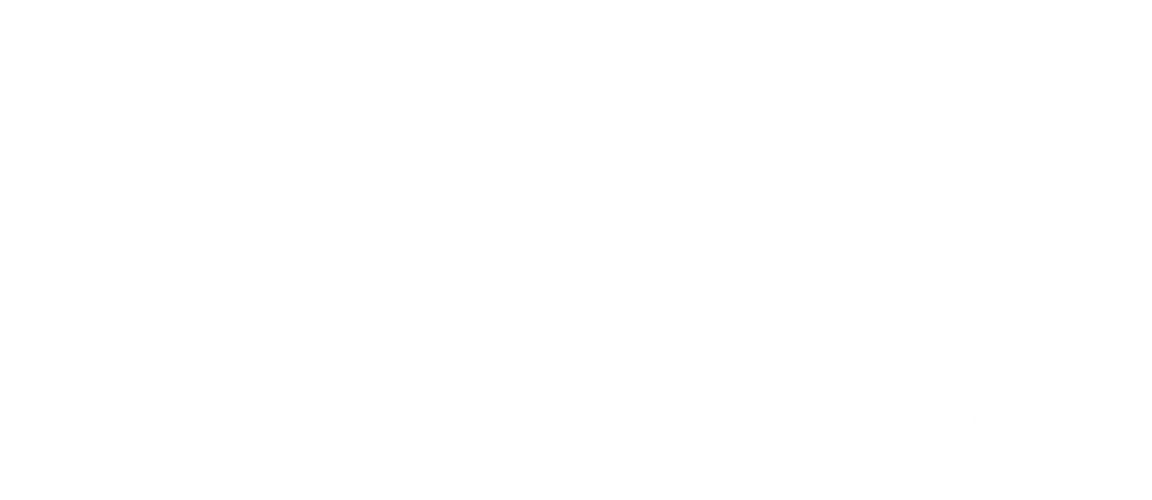 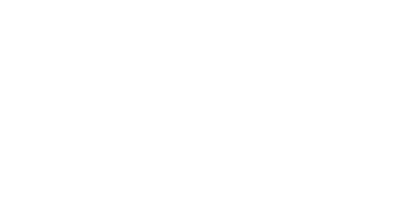 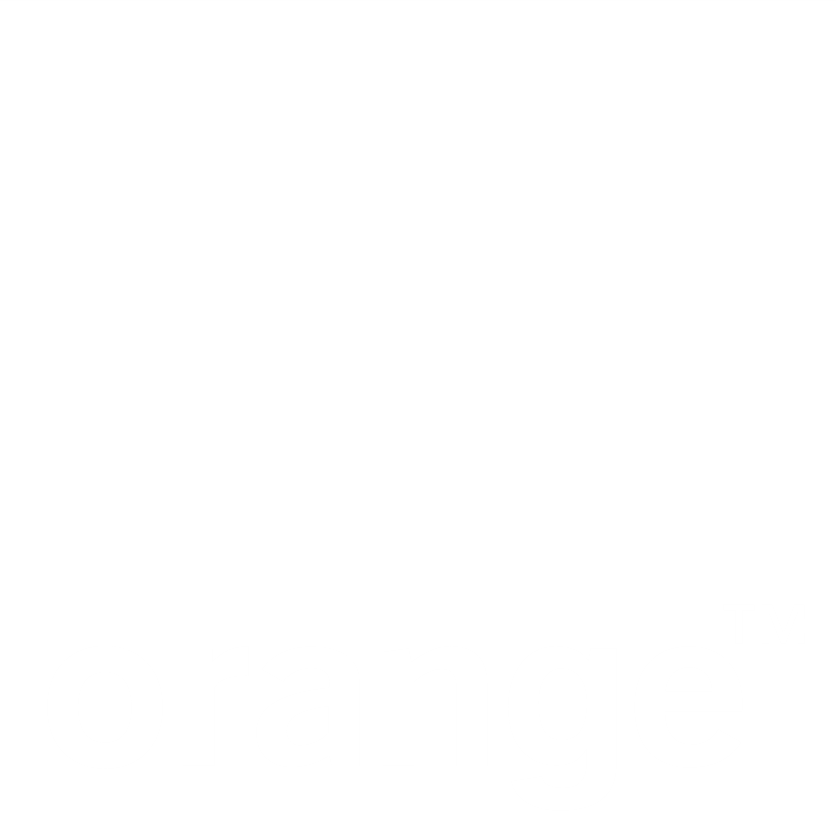 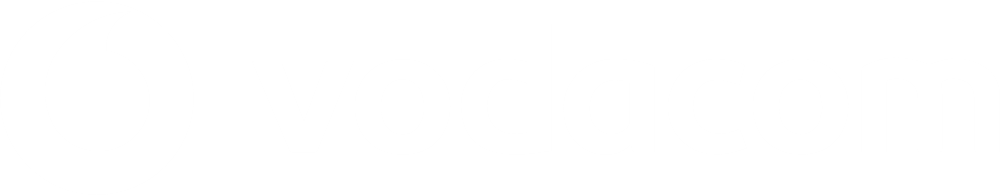 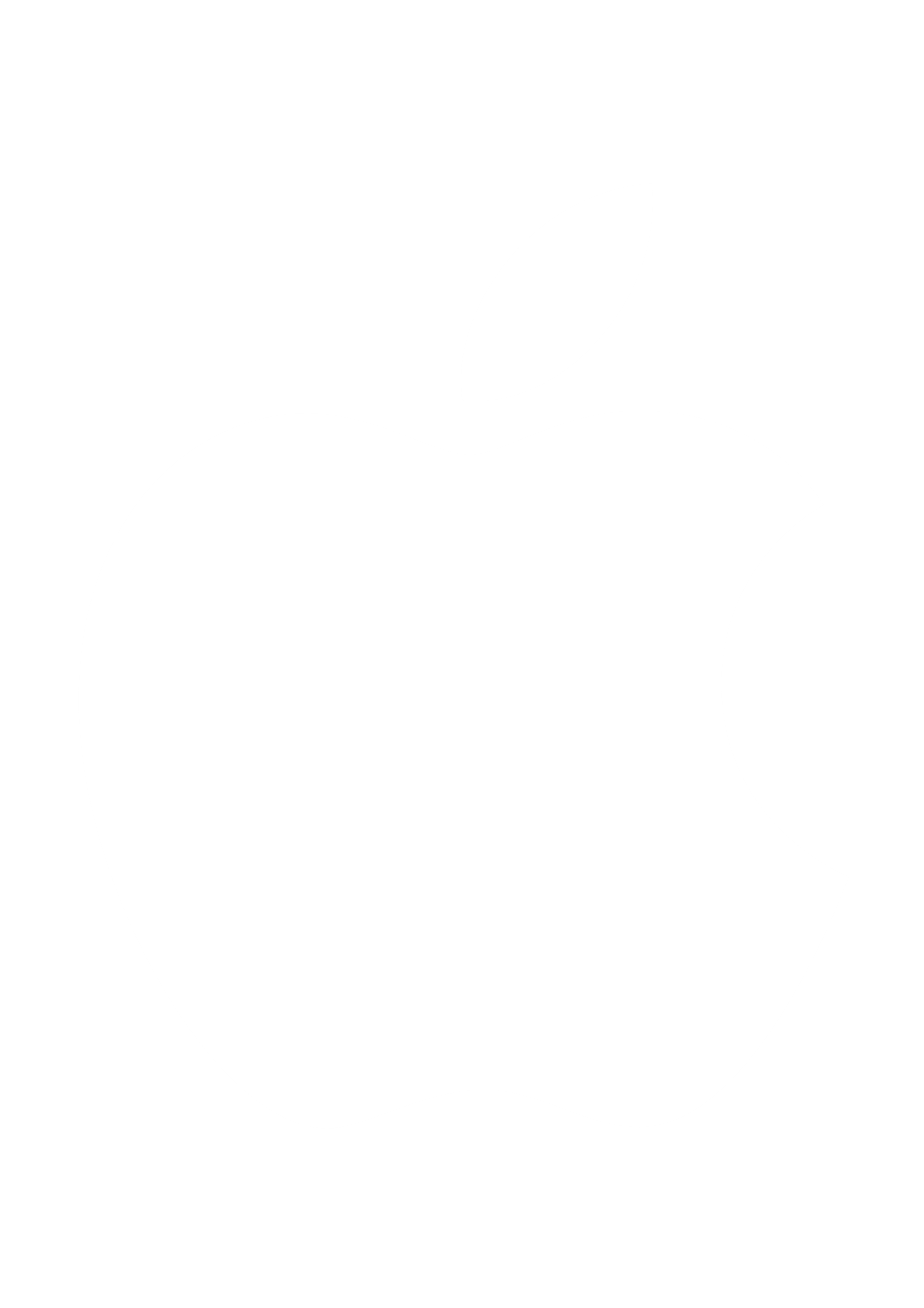 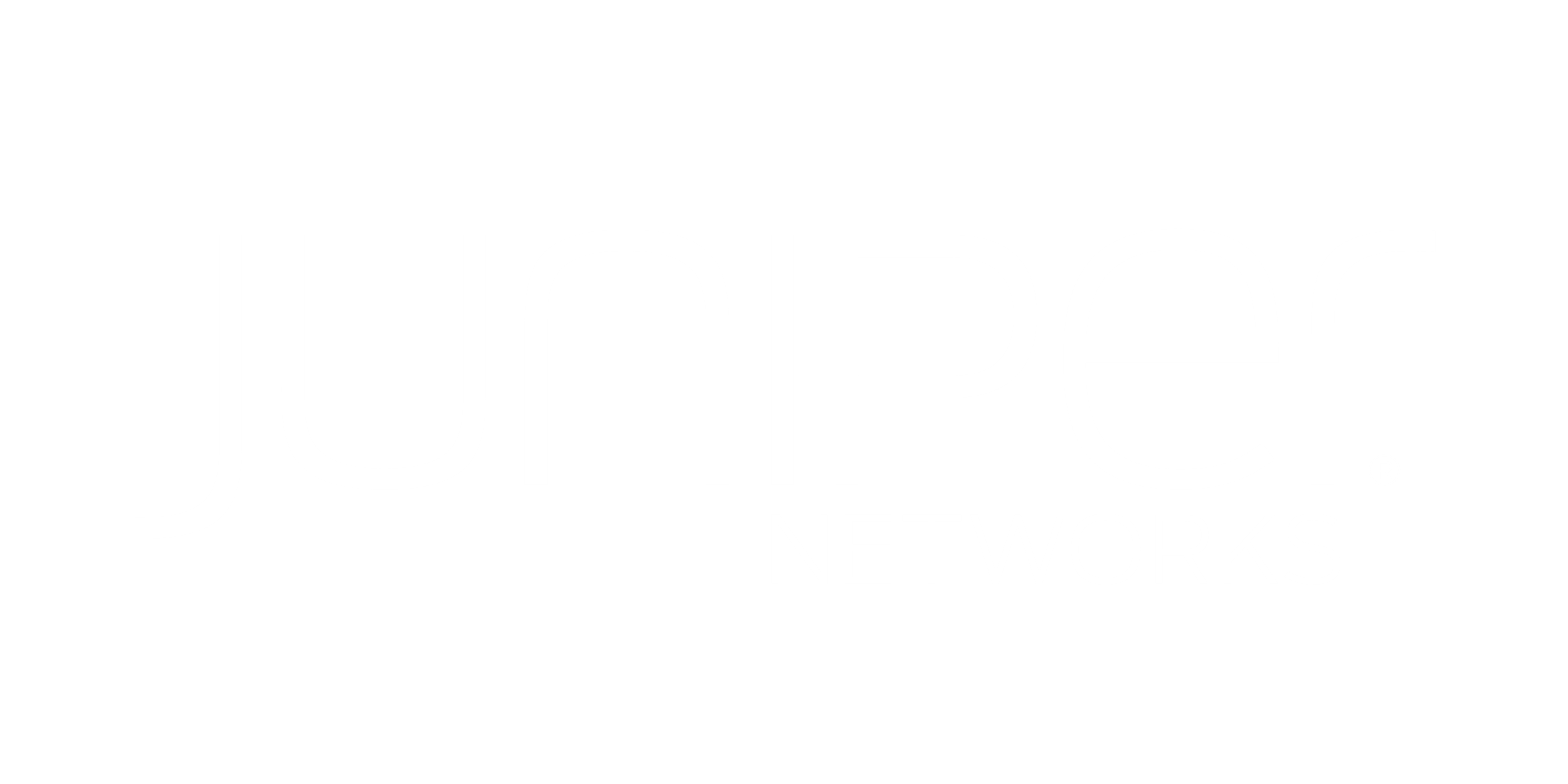 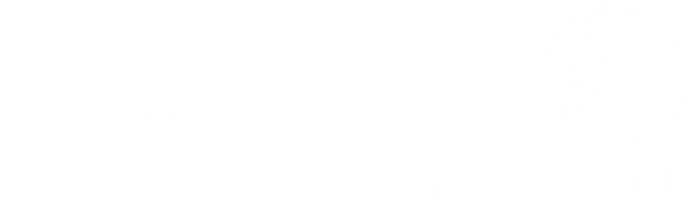 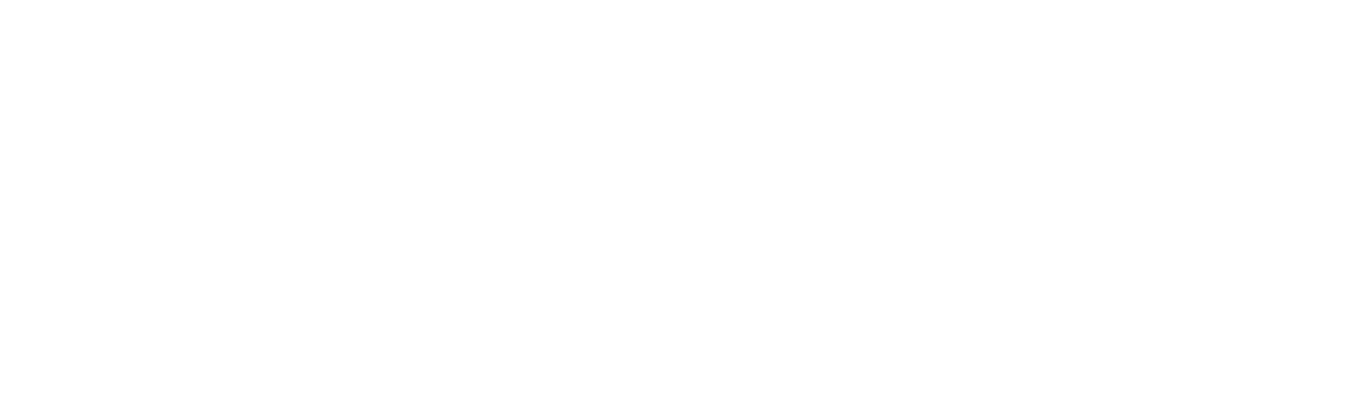 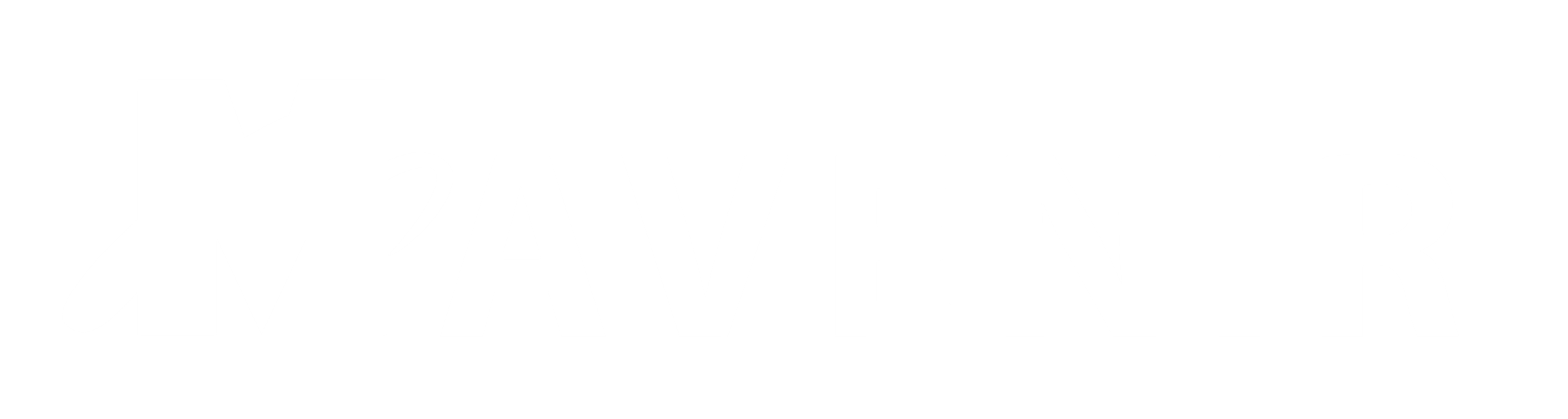 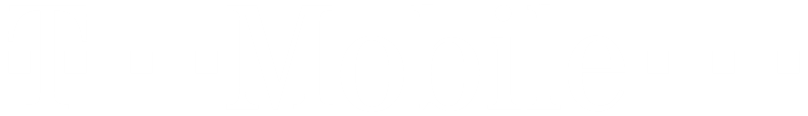 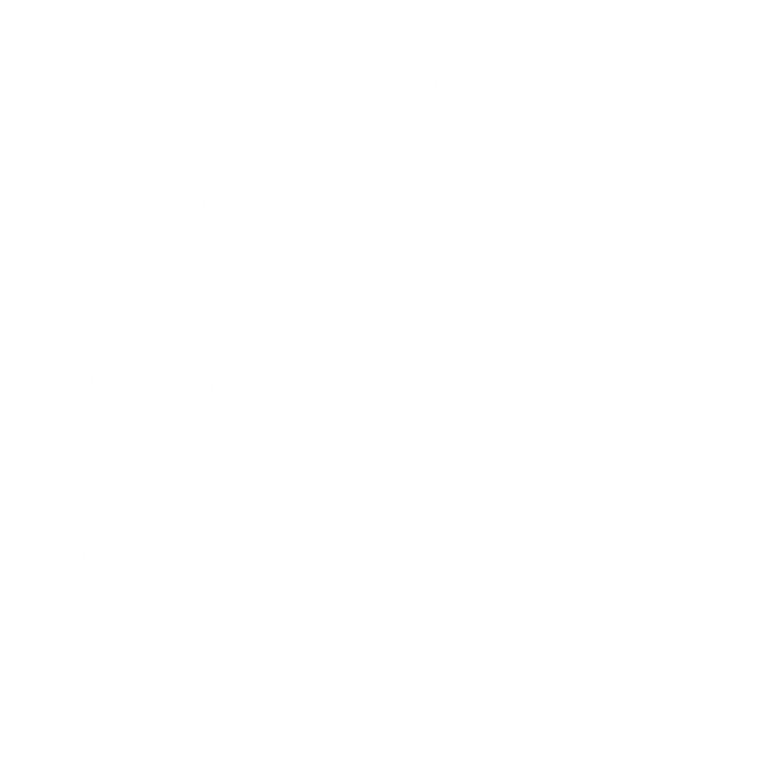 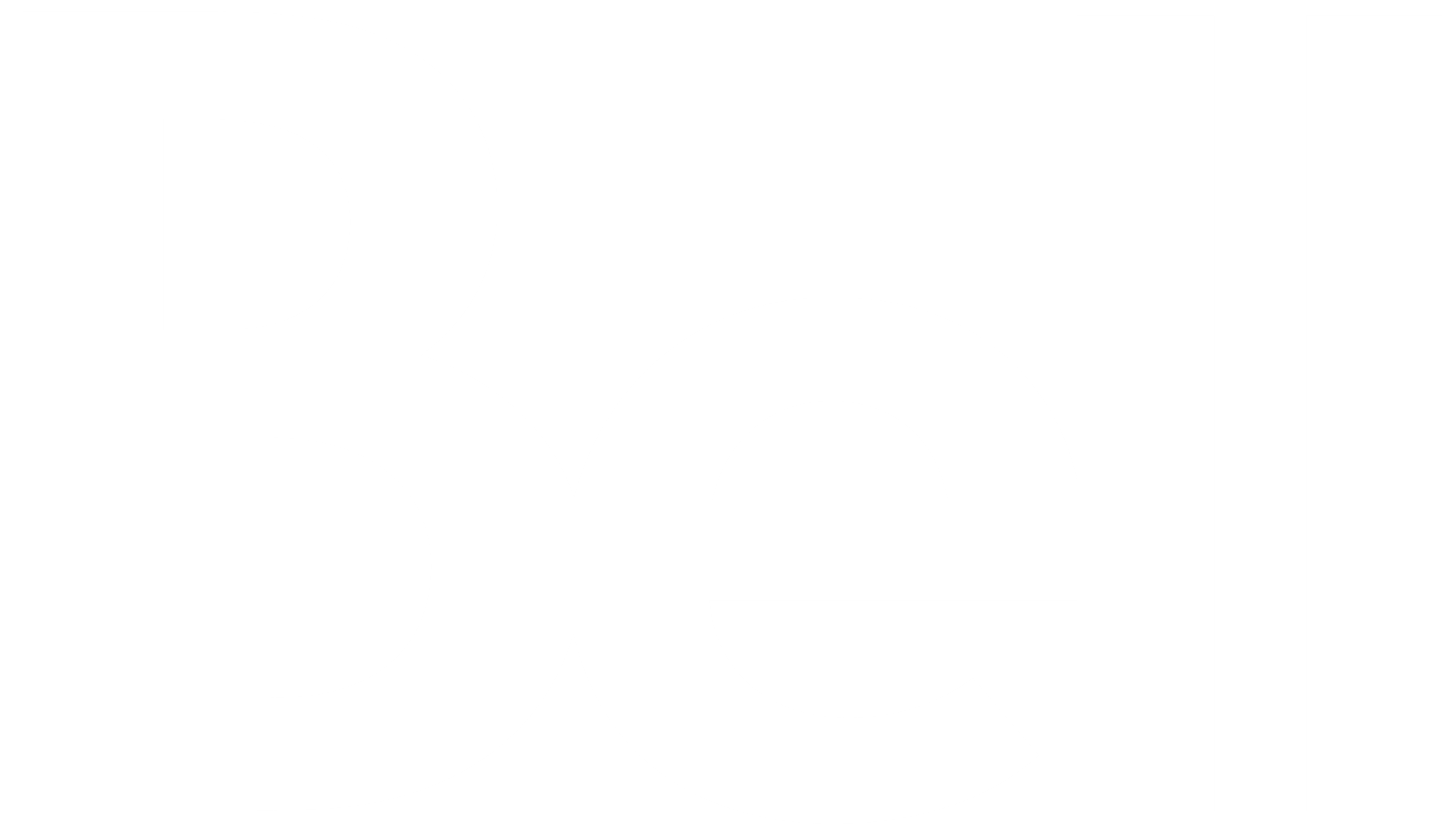 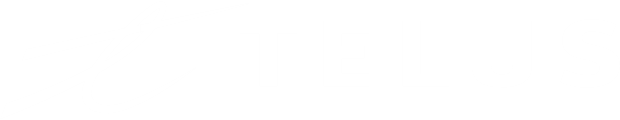 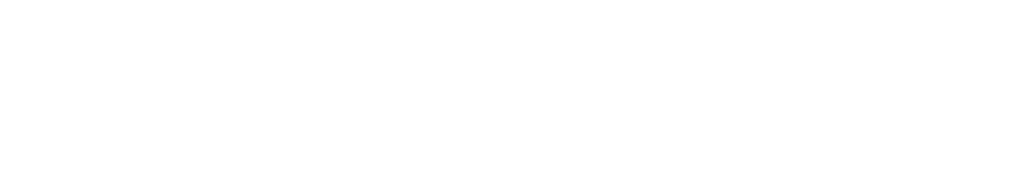 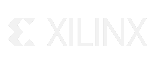 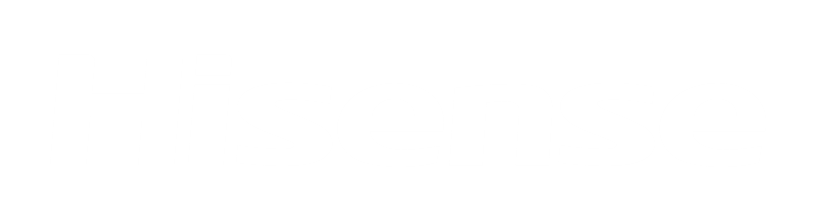 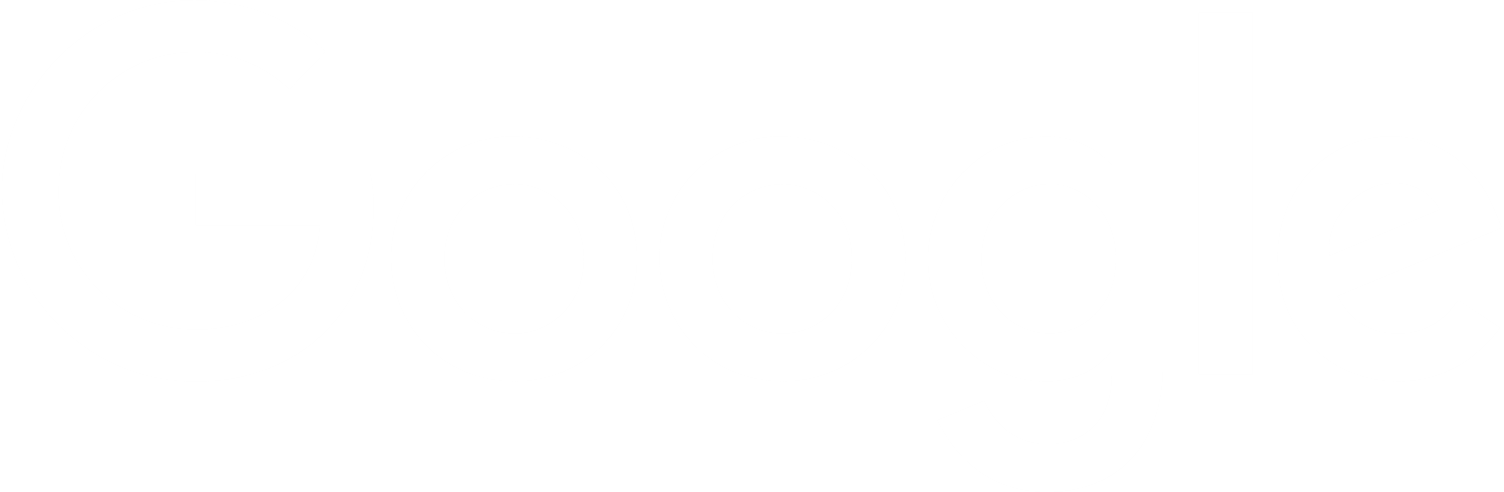 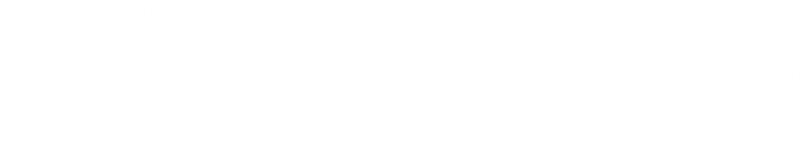 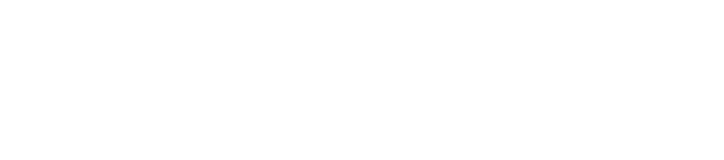 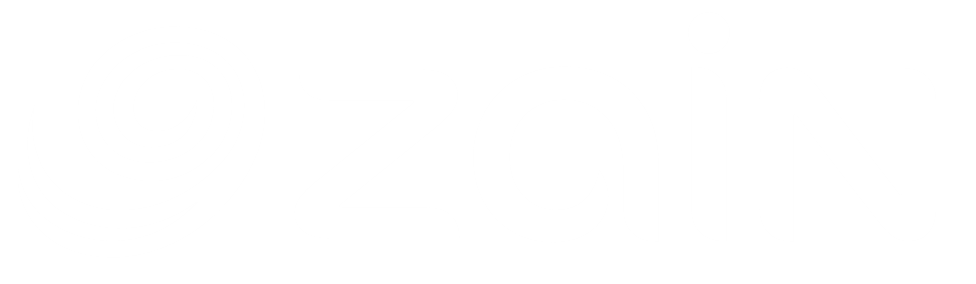 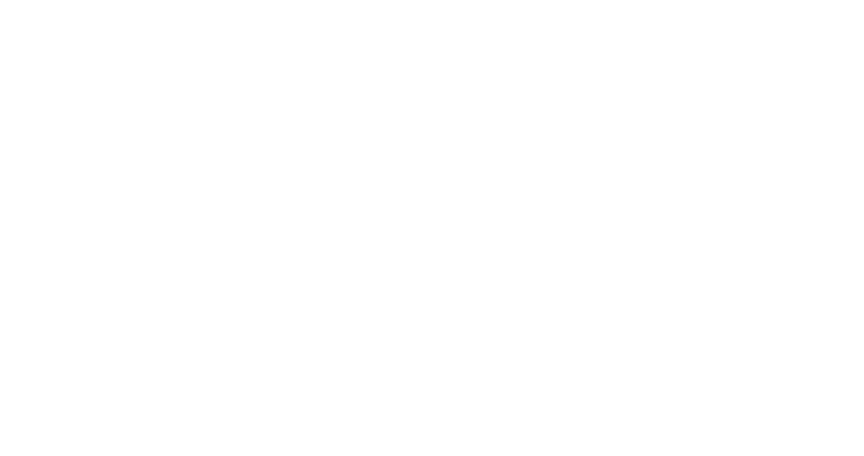 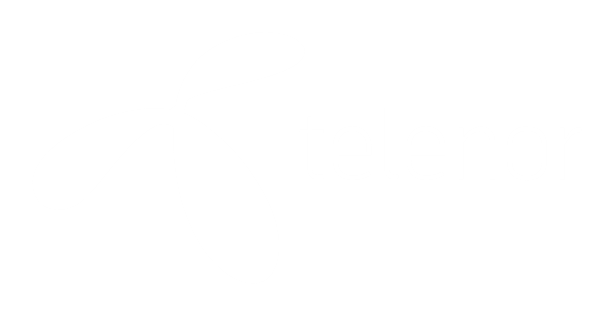 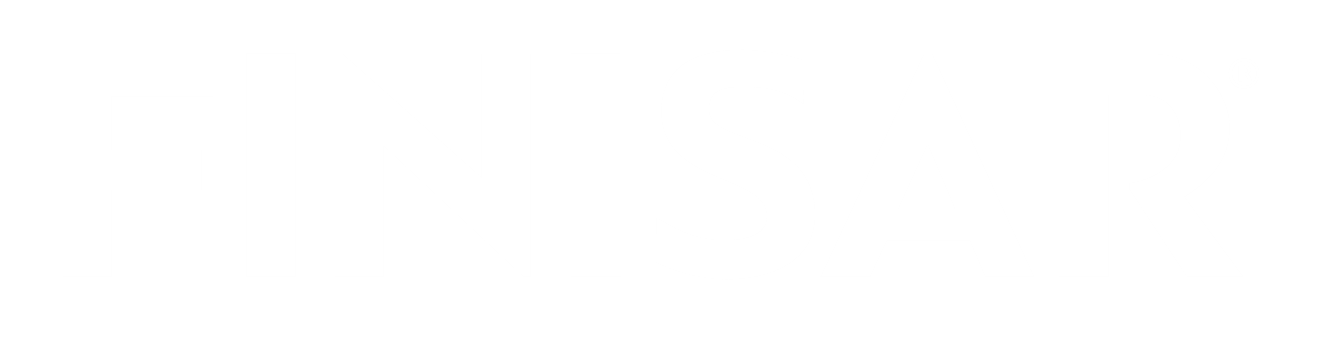 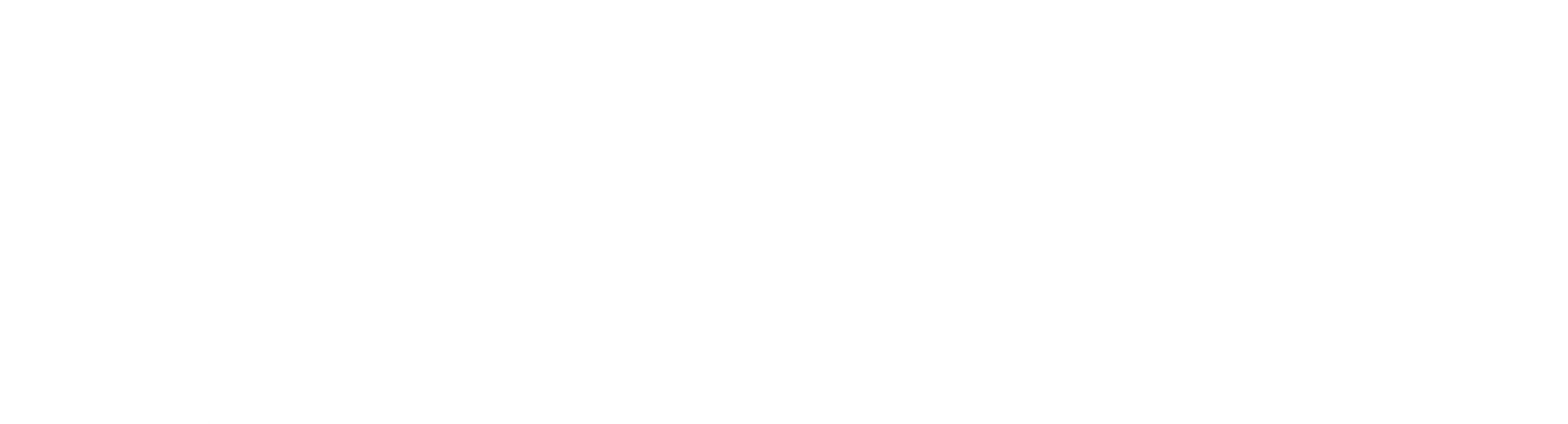 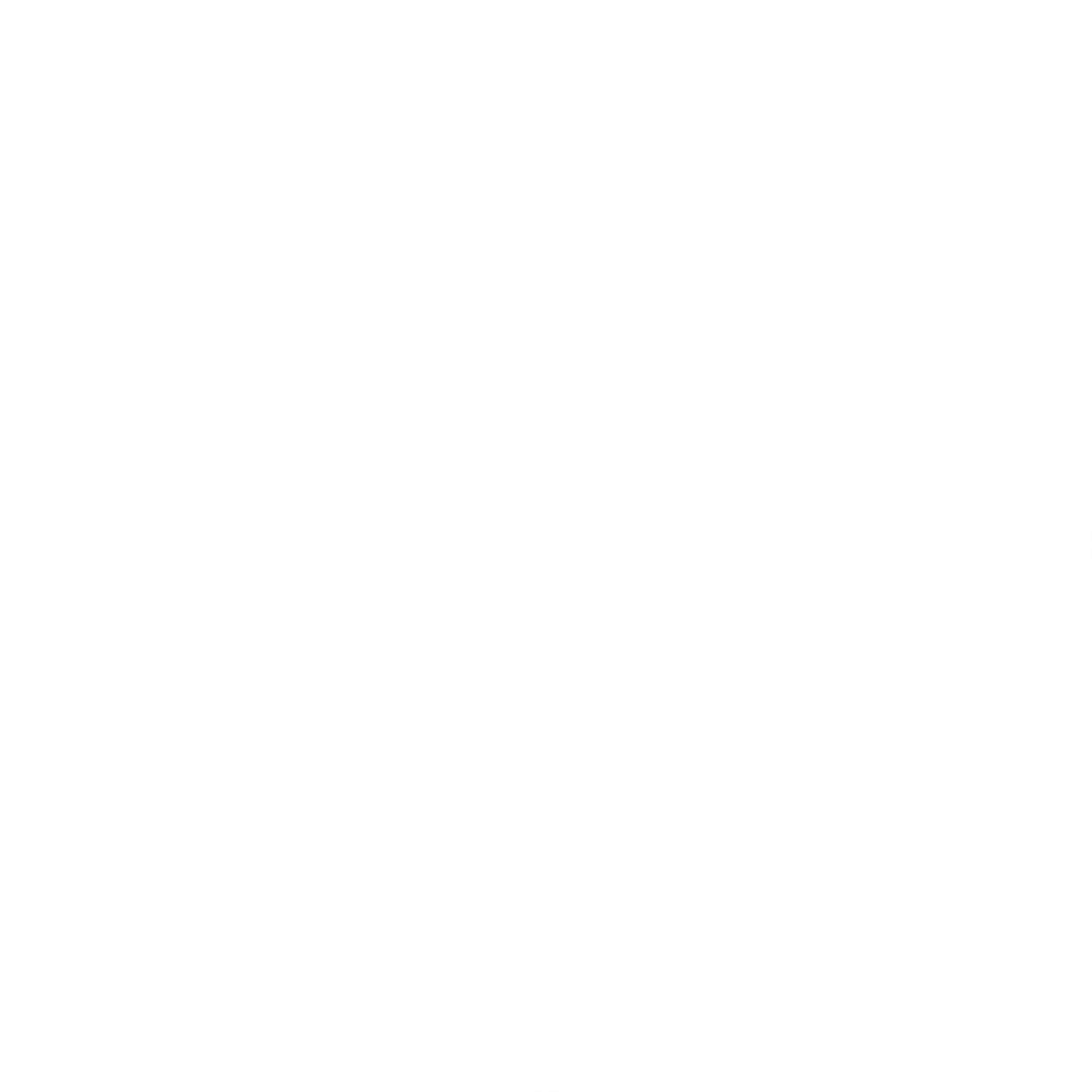 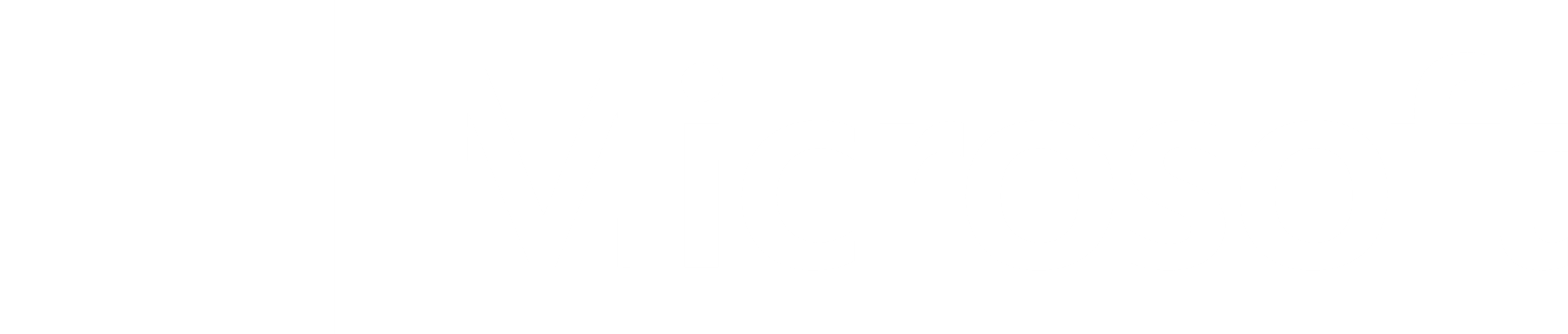 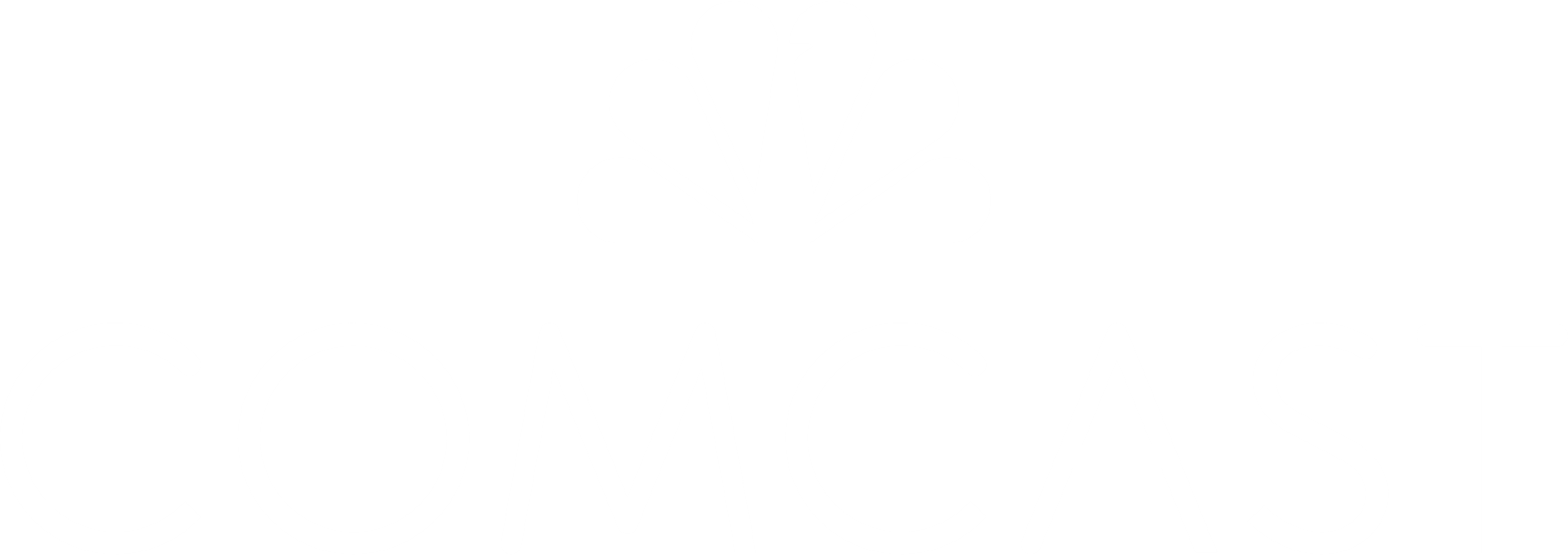 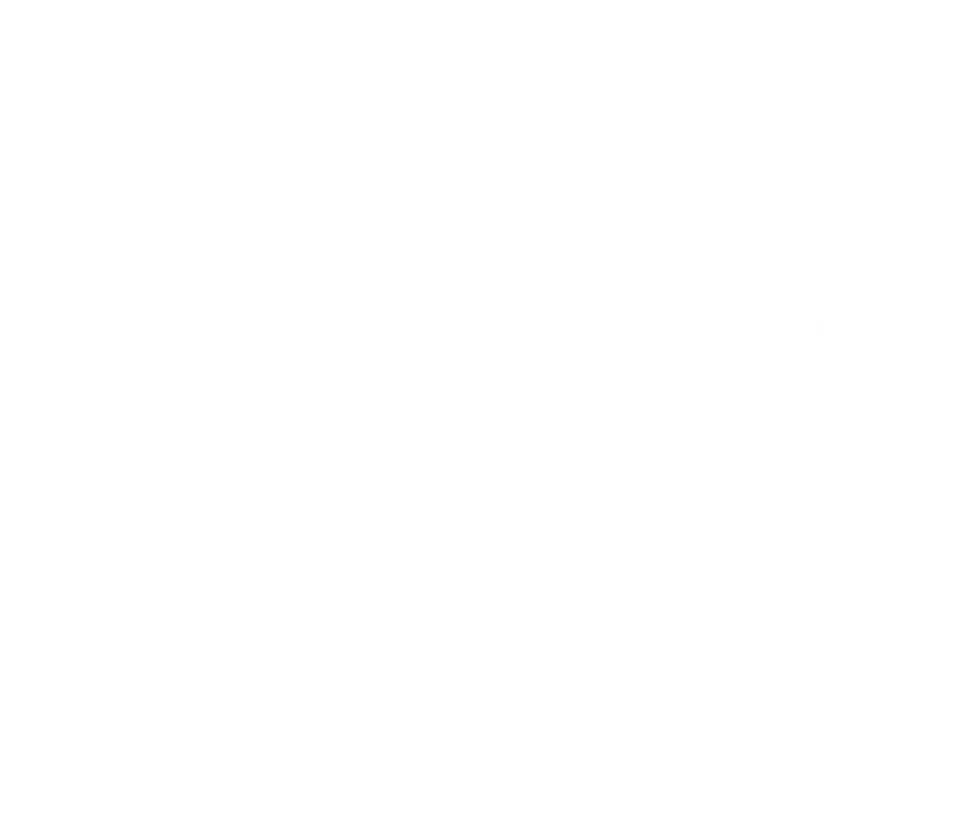 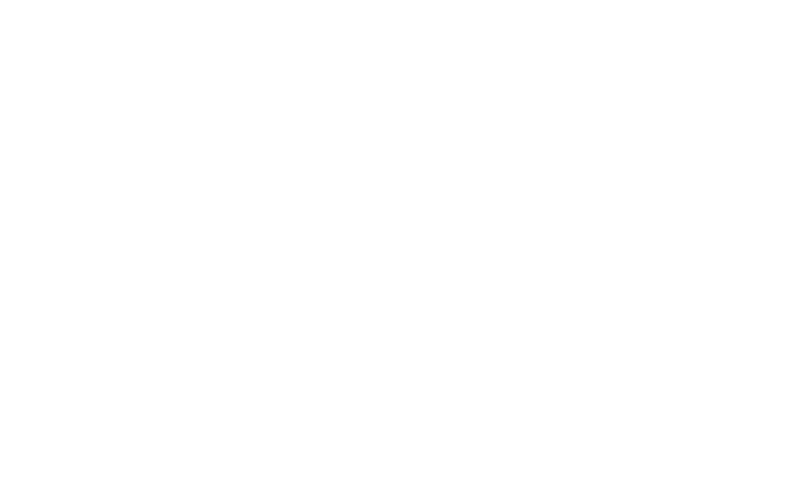 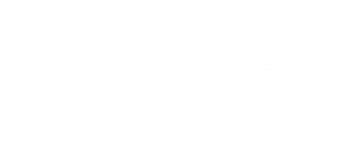 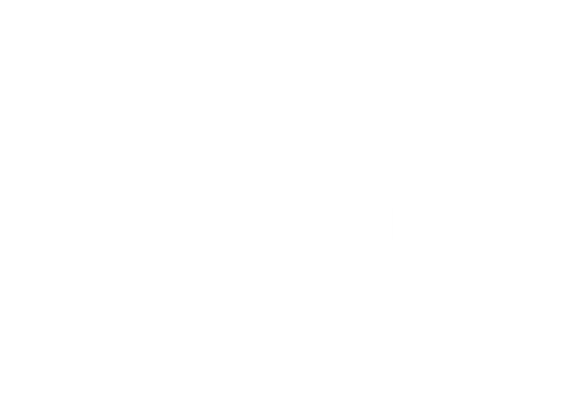 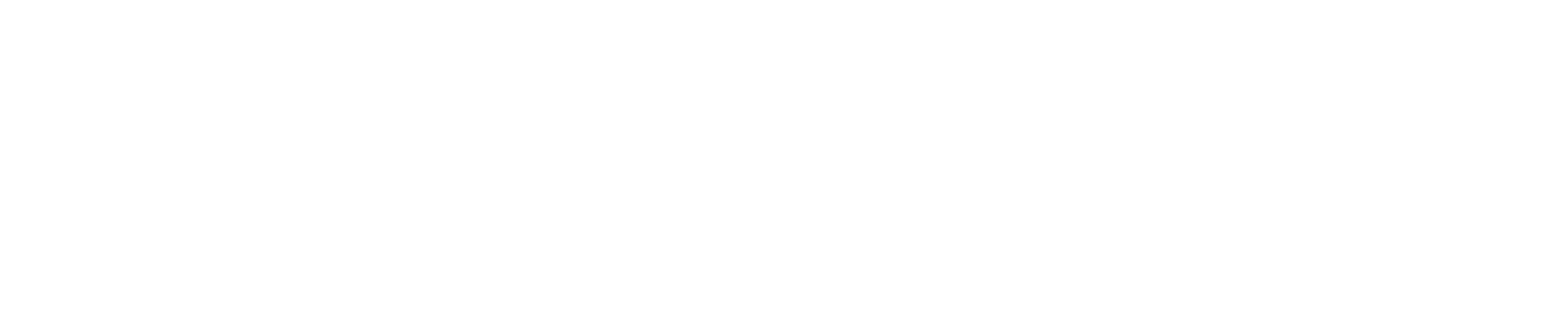 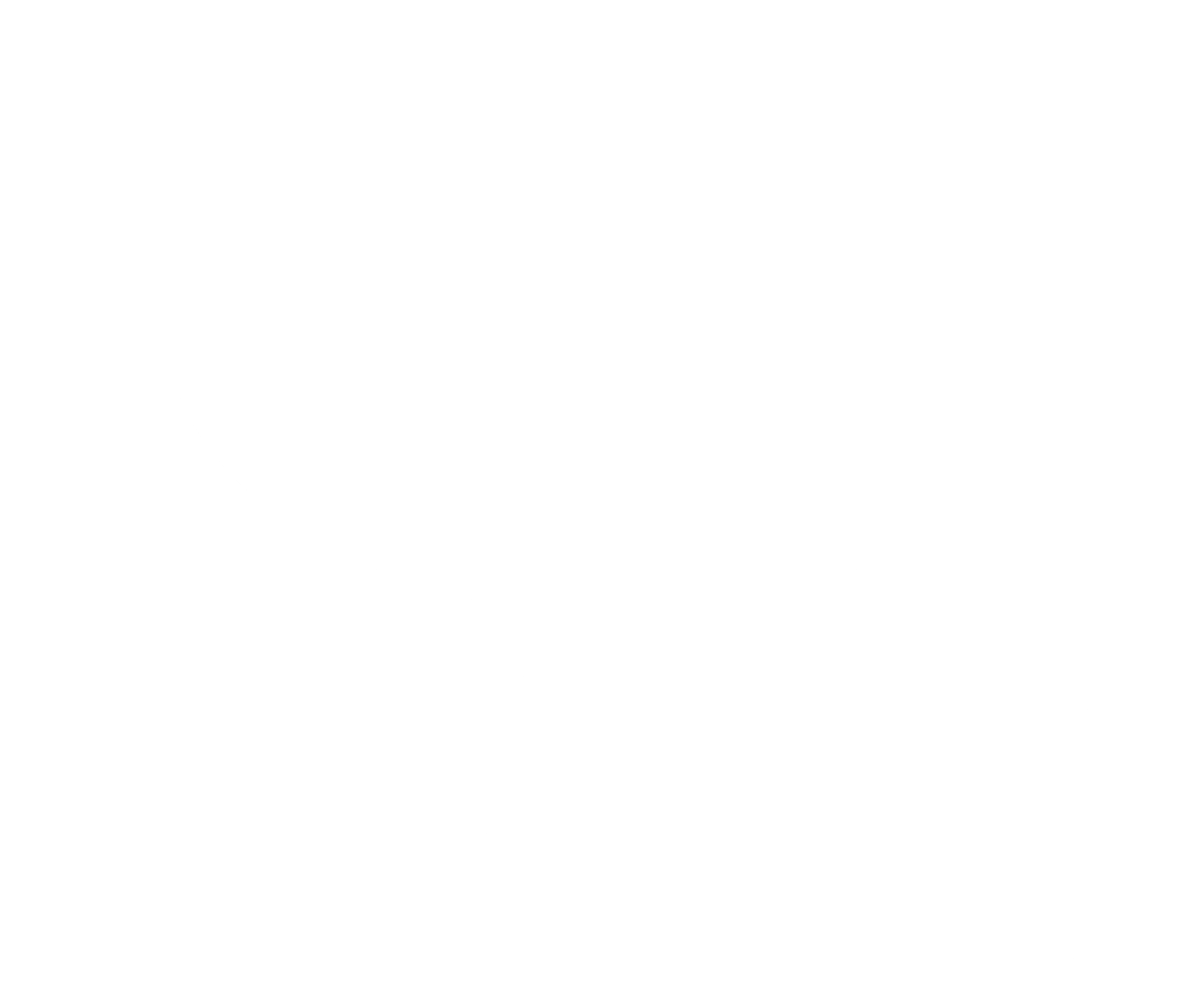 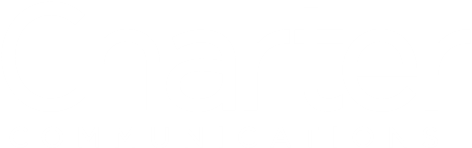 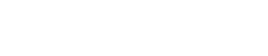 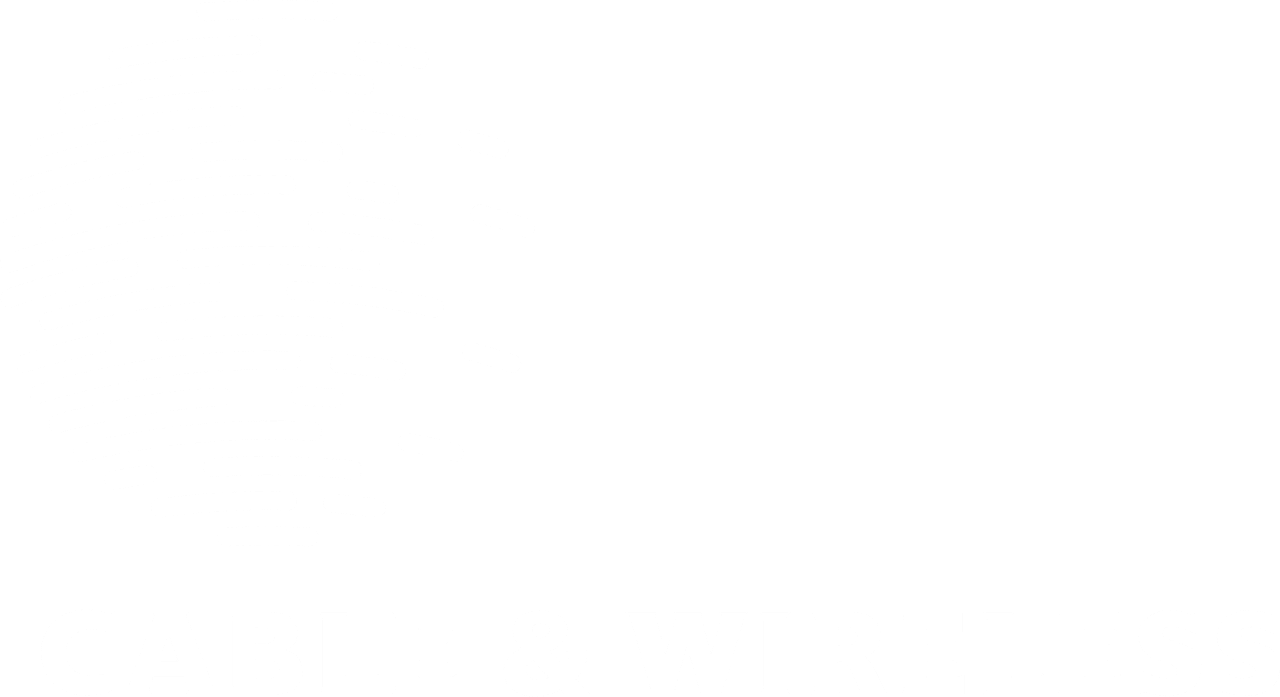 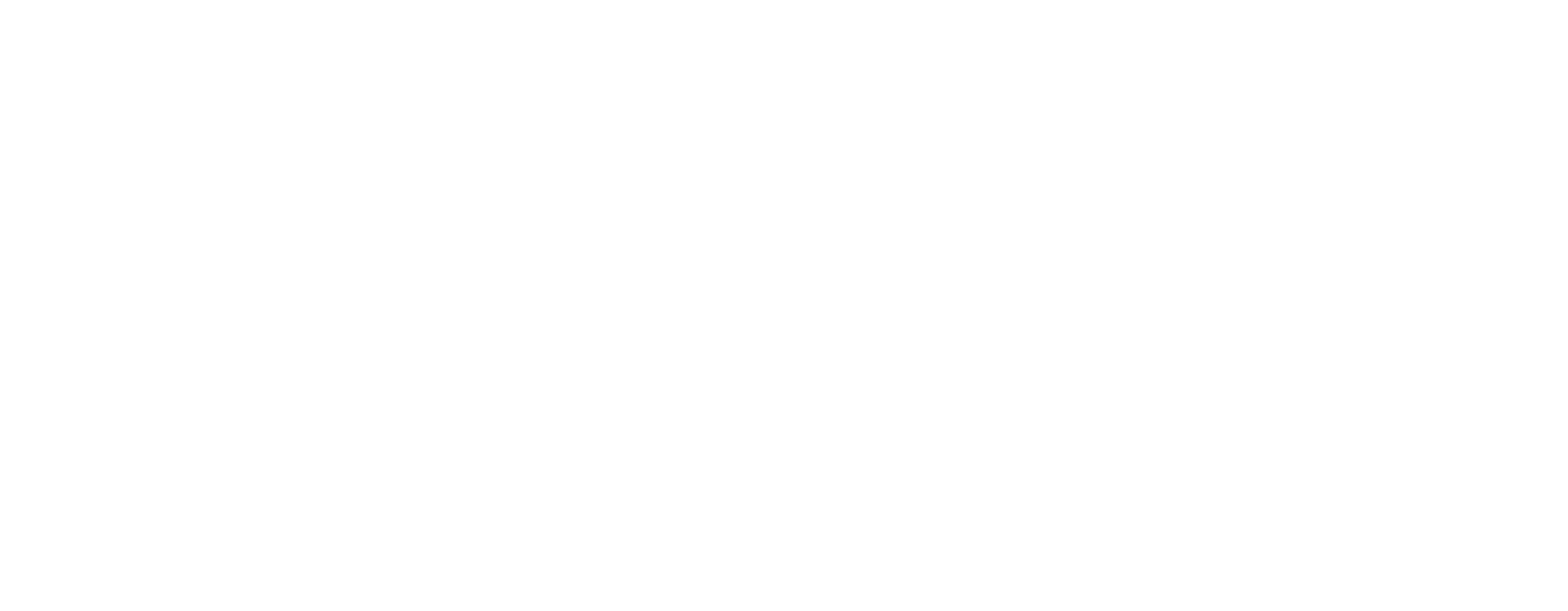 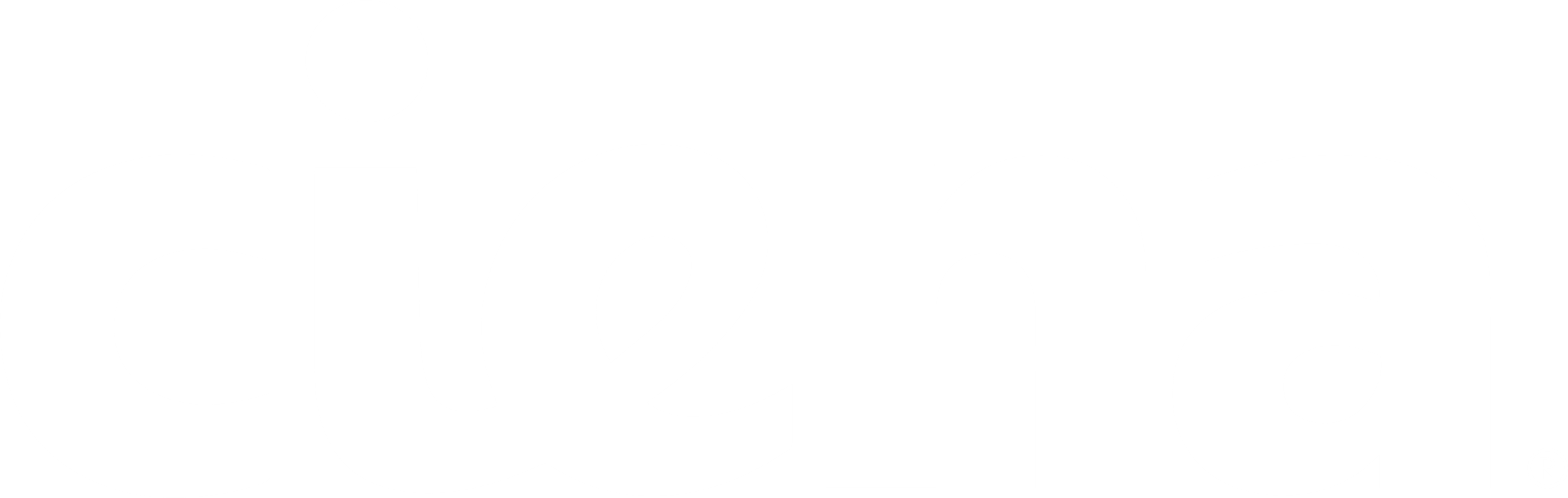 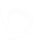 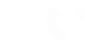 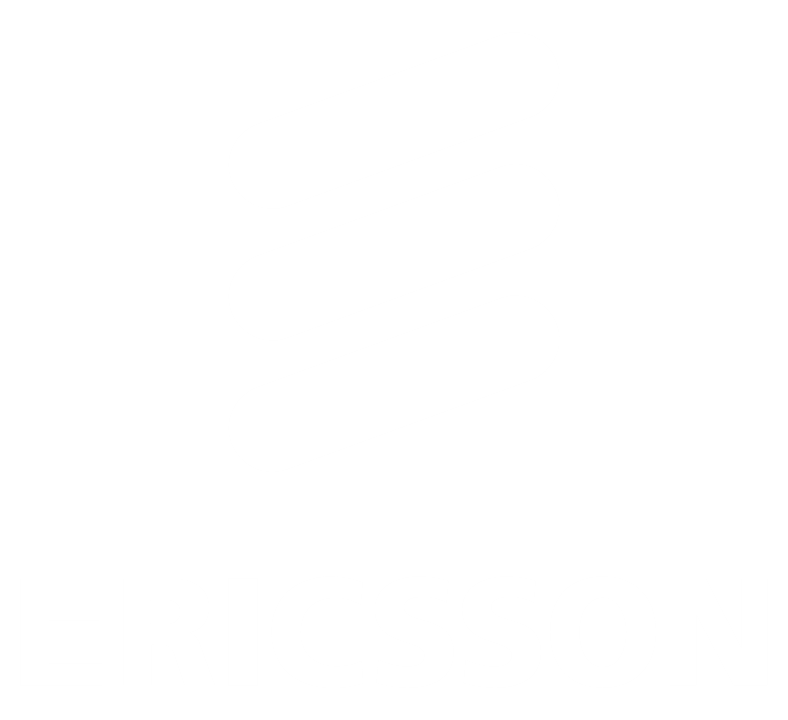 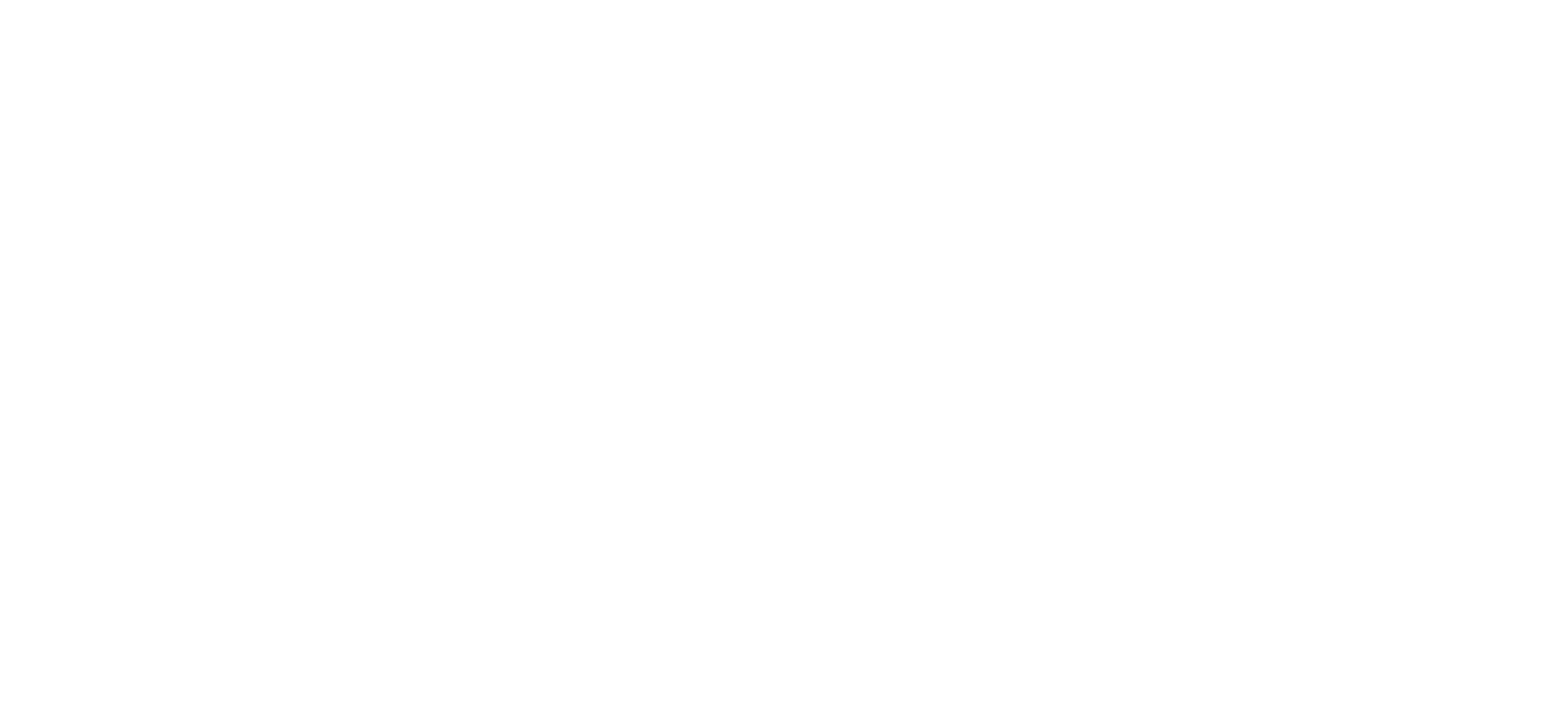 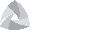 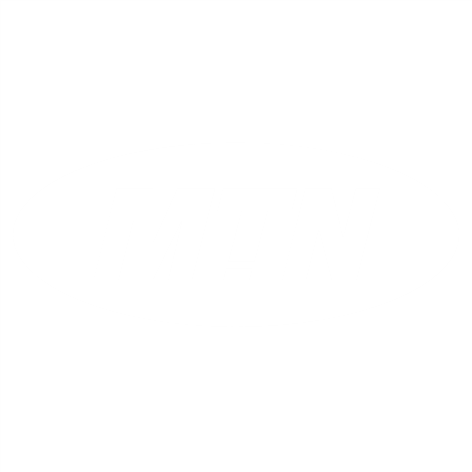 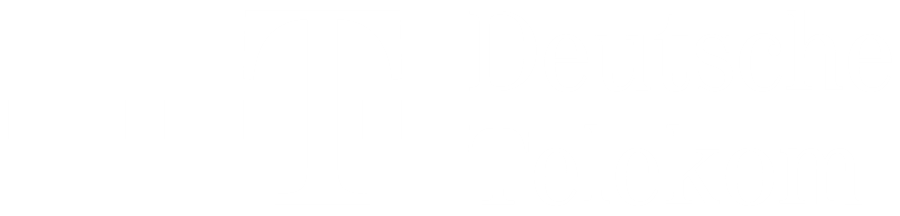 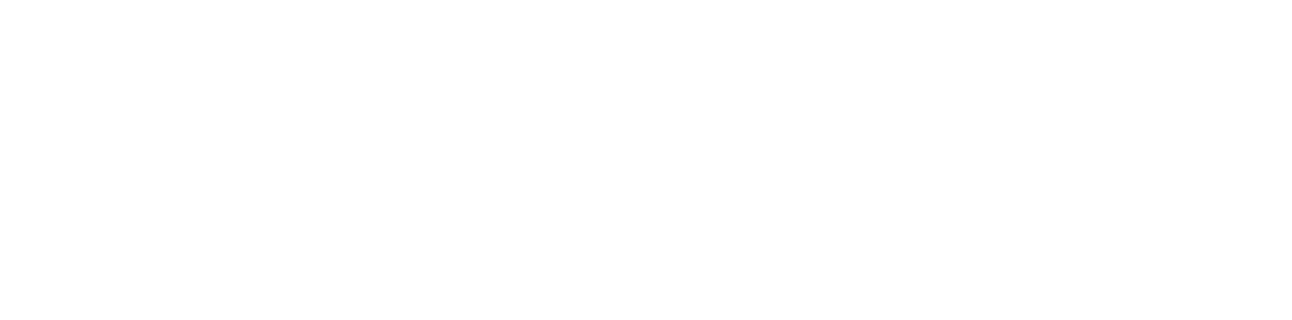 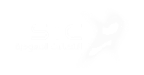 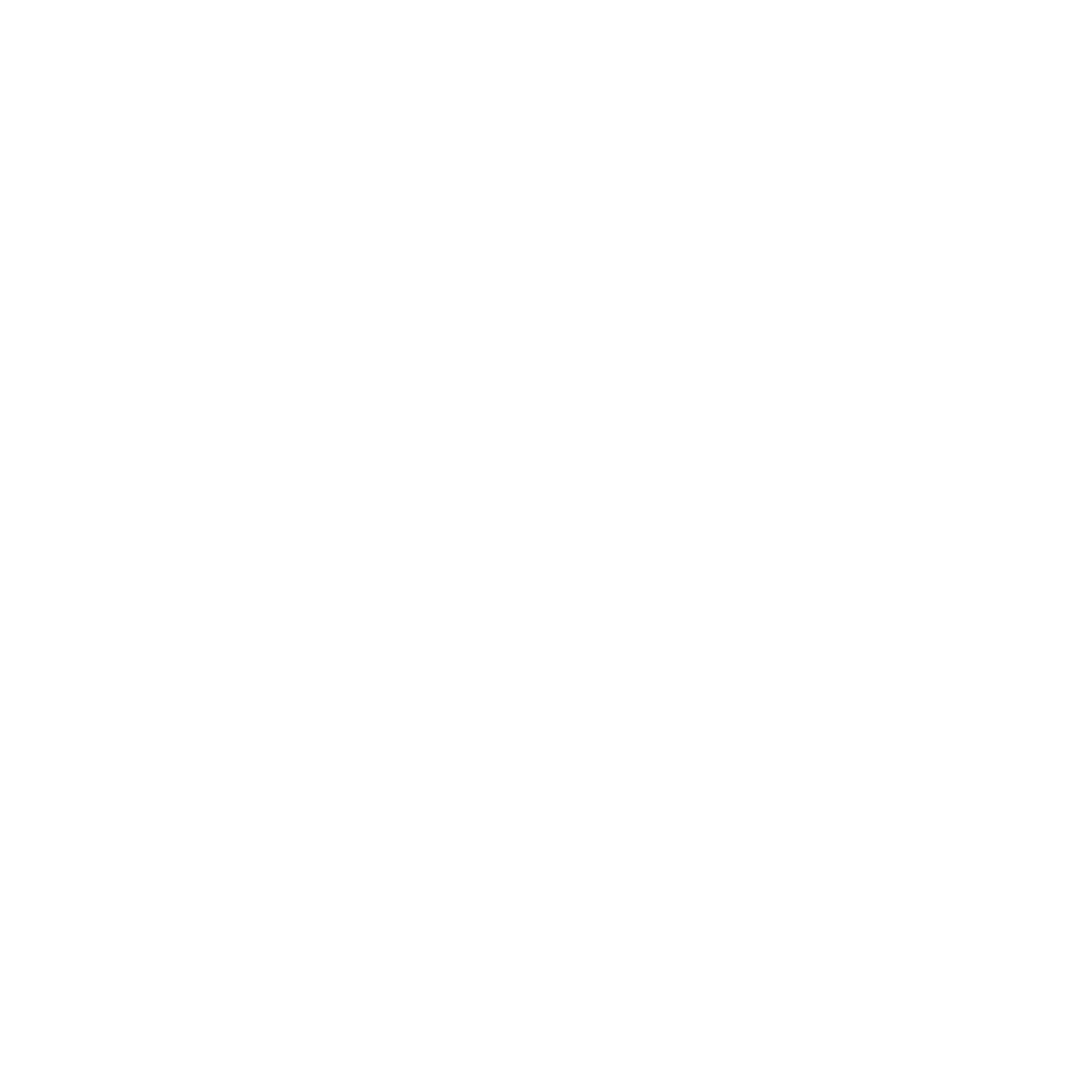 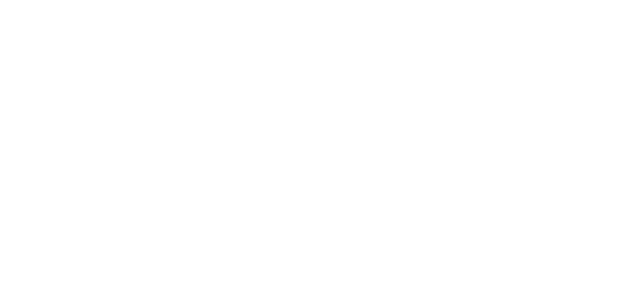 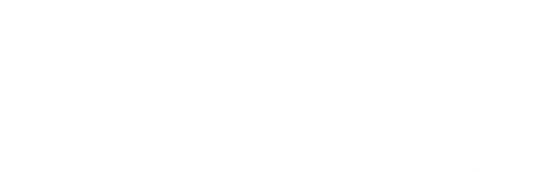 7
Our global reach
Sweden
Quebec City [Headquarters]
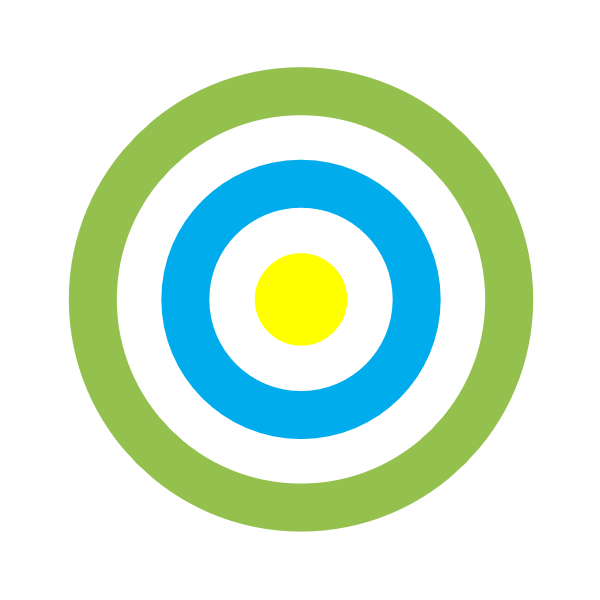 Oulu
Netherlands
Paris
Poland
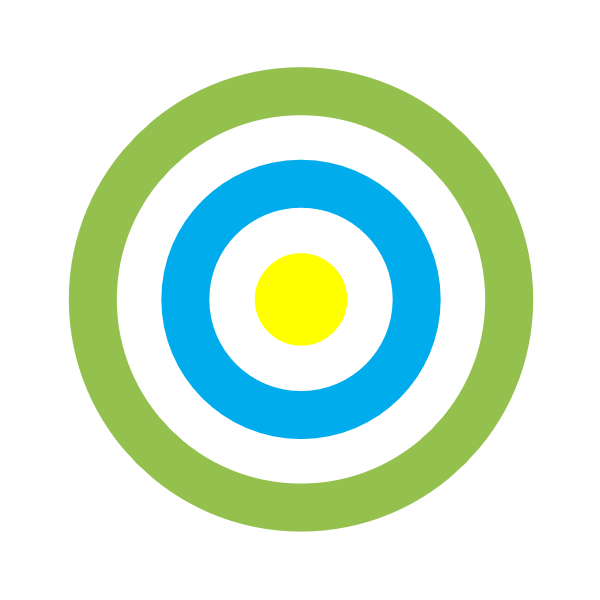 London
Germany
Southampton
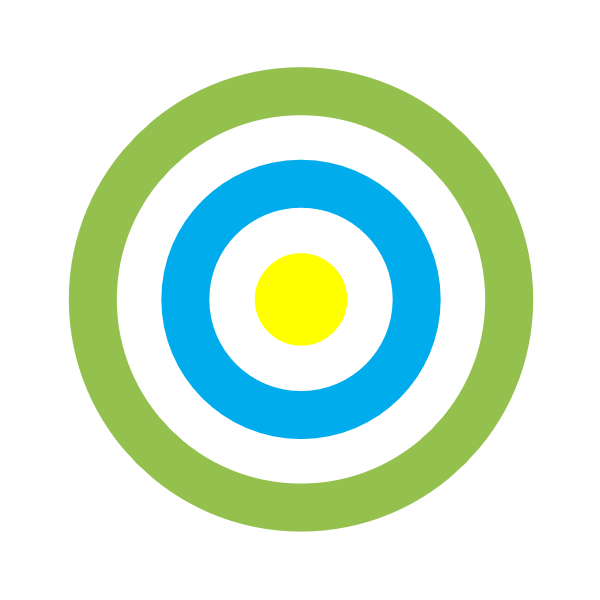 Czech Republic
Switzerland
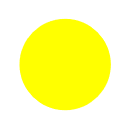 Argentina
Brazil
Ivory Coast
Columbia
Singapore
Beijing
Ecuador
Peru
Shenzhen
Rennes
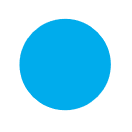 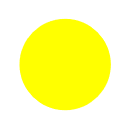 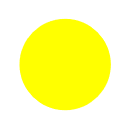 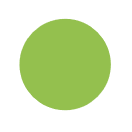 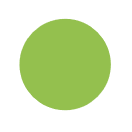 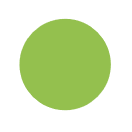 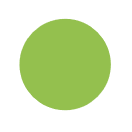 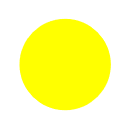 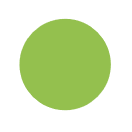 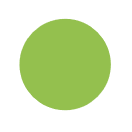 Madrid
Turkey
San Diego
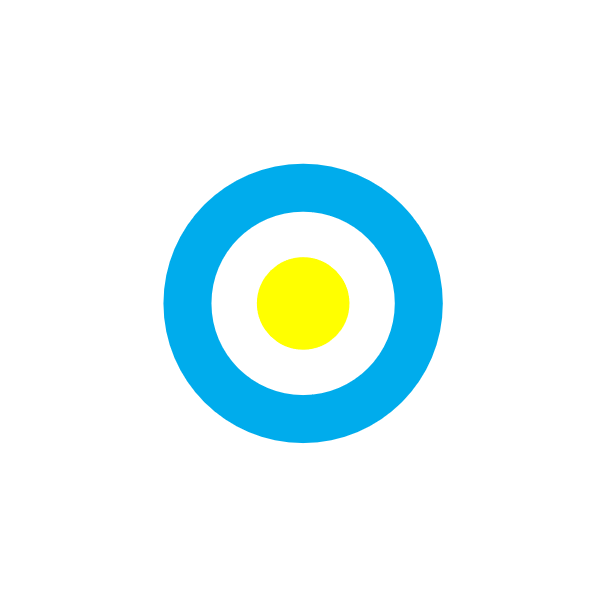 Lannion
Montreal
Pakistan
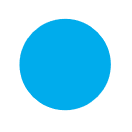 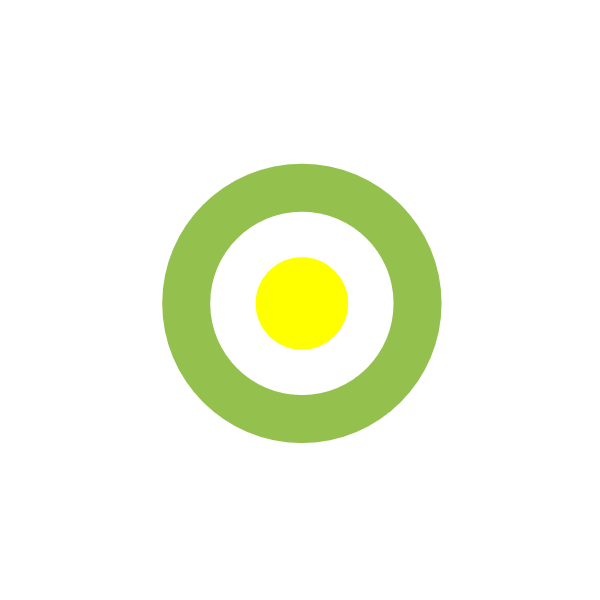 Richardson
United Arab Emirates
Querétaro
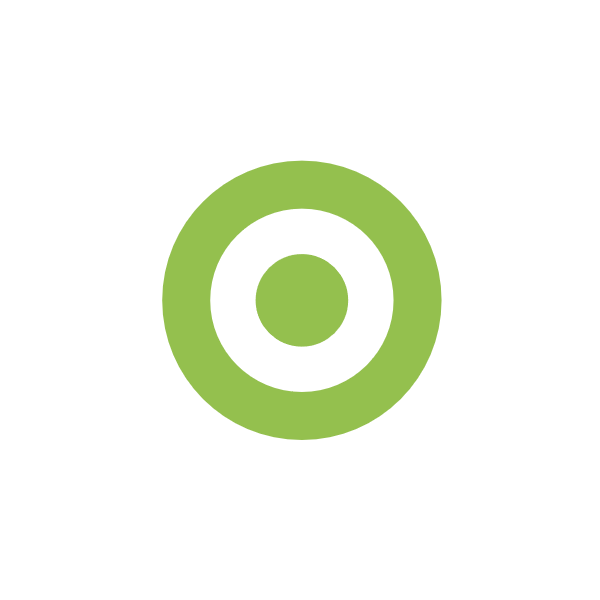 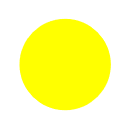 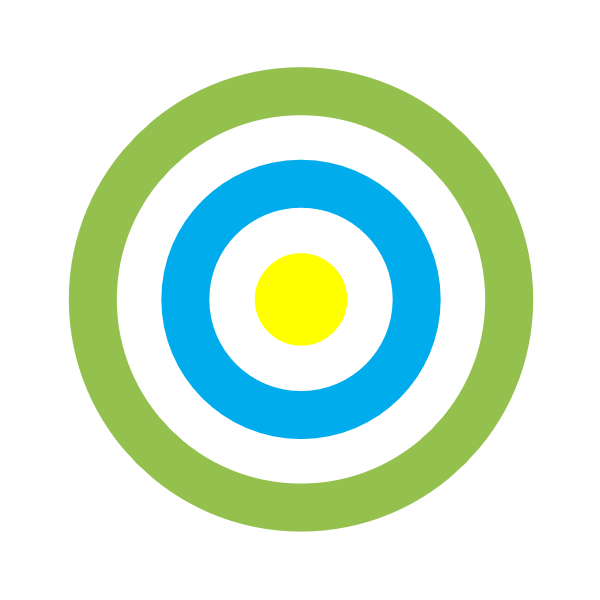 Pune
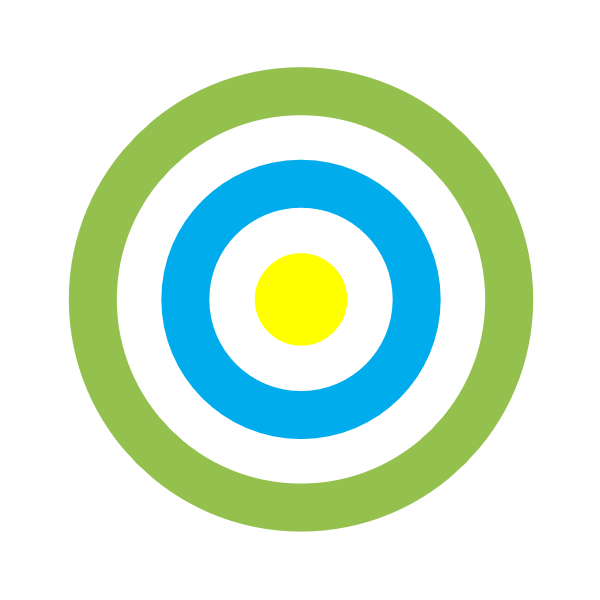 Valencia
Malaysia
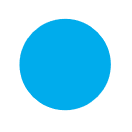 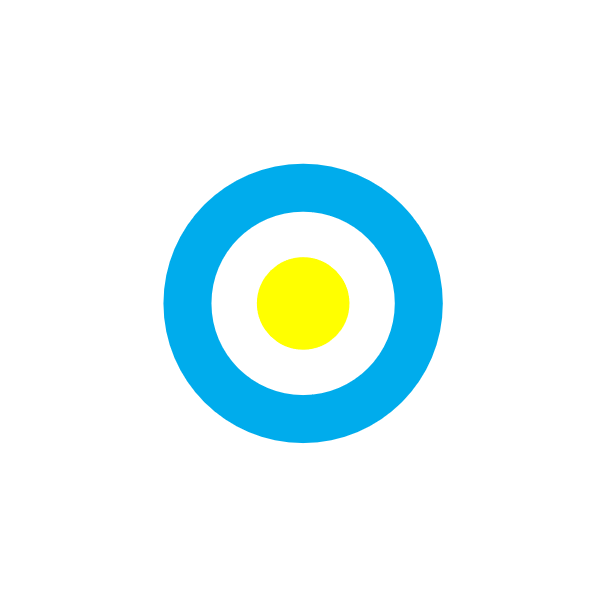 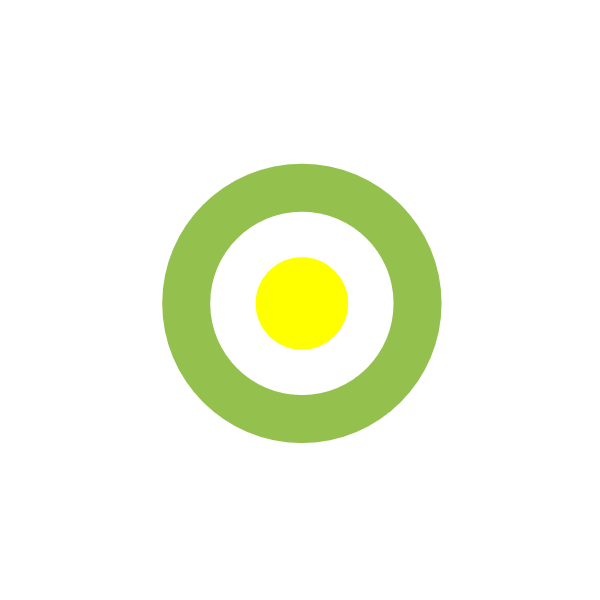 Saudi Arabia
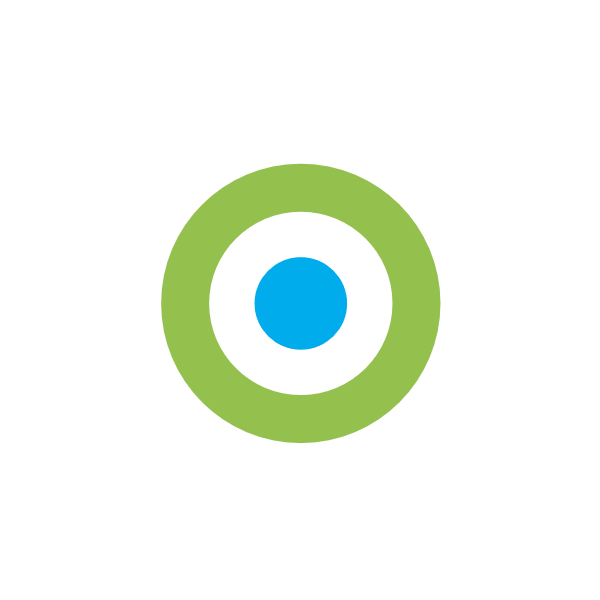 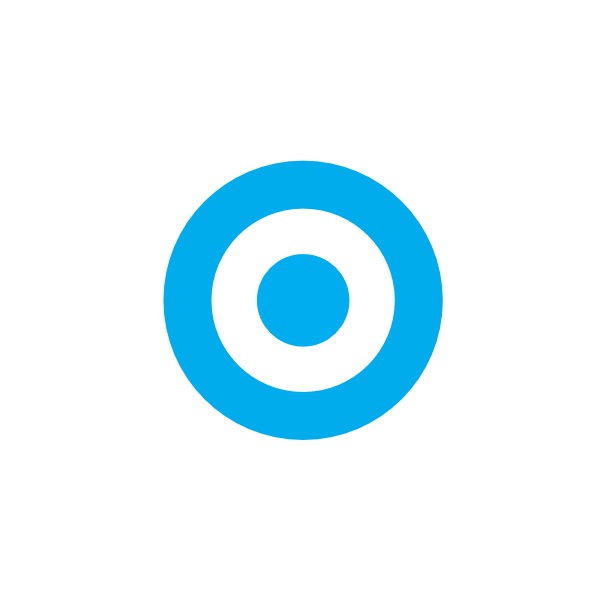 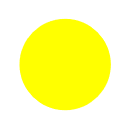 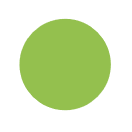 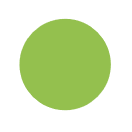 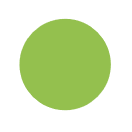 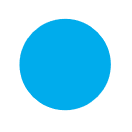 NewZealand
India
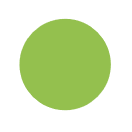 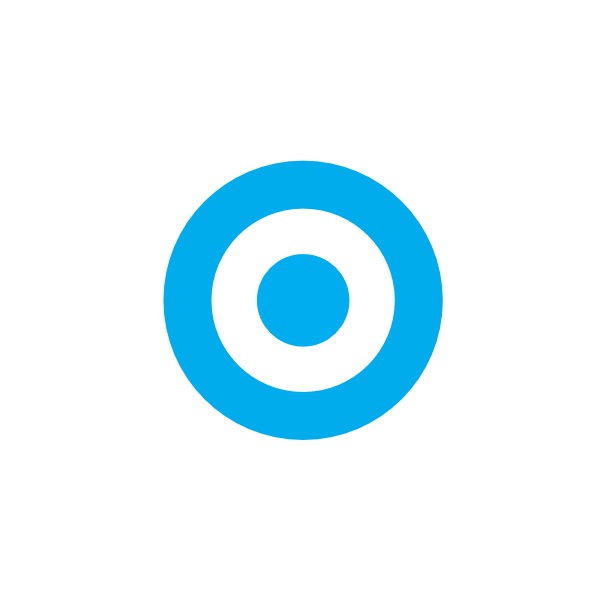 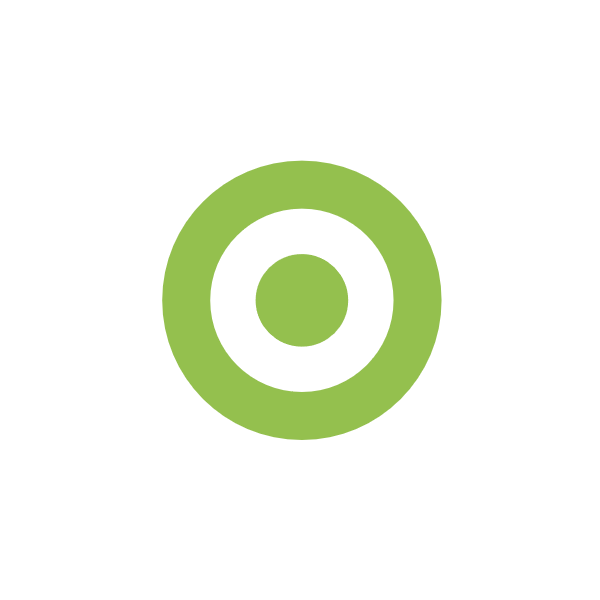 8
APAC
≈ 20%of sales
Americas
≈ 50%of sales
EMEA≈ 30%of sales
South Africa
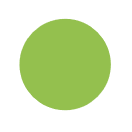 Australia
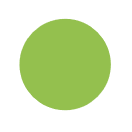 Automated insightEXFO expertise inside – intelligent solutions to drive operational efficiency
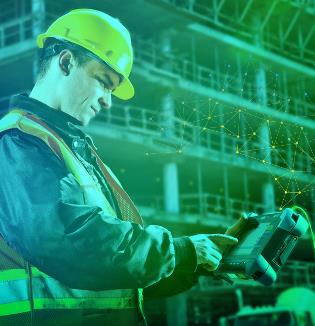 Build better networks with unmatched intelligence, and automation for today’s fiber-rich infrastructure.
Market-leading, easy-to-use test and measurement solutions for optical, transport and residential services.
Take control with monitoring from core to subscriber — complete, insight into today’s fixed and mobile networks.

Relational analytics and automation to deliver an unparalleled user experience.
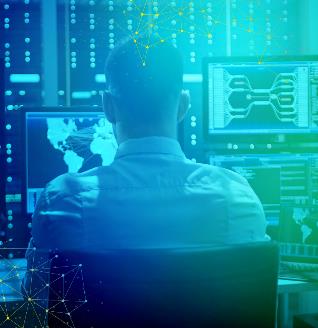 Test and measurement
Adaptive service assurance
9
[Speaker Notes: Key message:
We have a unique platform to support your test, monitoring and analytics needs
Number 1 in fiber test and handheld test equipment
Simulation solutions to take you from design through to deployment and beyond
Protocol solutions for tomorrow’s speeds and feeds (400GE, eCPRI, Time Sensitive Networking (Ethernet TSN), OTN, and more
Virtualized active and passive monitoring – even for the most cost sensitive application (vCPE)
Active topology discover and advanced common cause analysis for virtualized networks
Advanced analytics and AI for operations support, including predictive and prescriptive troubleshooting]
Automated insightEXFO expertise inside – intelligent solutions to drive operational efficiency
Electrical BER Tester / Sampling oscilloscope﻿
Network protocol testing﻿
Optical benchtop kits﻿
Optical component testers﻿
Optical light sources﻿
Optical power meters﻿
Optical spectrum analyzers﻿
Switch and utility module﻿
Test platforms﻿
Tunable laser sources﻿
Tunable optical filters﻿
Variable attenuators﻿
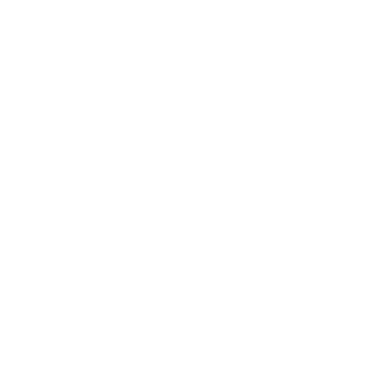 Lab
5G testing
Copper/DSL testing﻿
Dispersion analysis﻿
Ethernet testing
Fiber channel
Fiber inspection﻿
IPTV testing
Legacy DSN/PDH testing
Light sources﻿
Live fiber detection﻿
Modular test platforms﻿
Network synchronization
Optical fiber multimeter﻿
Optical loss test kits﻿
OTDR and iOLM﻿
Power meters﻿
RF testing
Spectral testing﻿
Test function virtualization﻿
Test reporting and automation﻿
Transport testing (SONET/SDH/OTN)
Variable attenuators﻿
xPON, WiFi and speed test
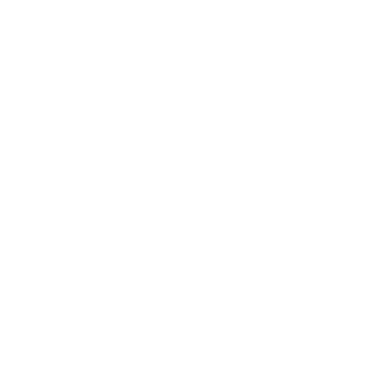 Field
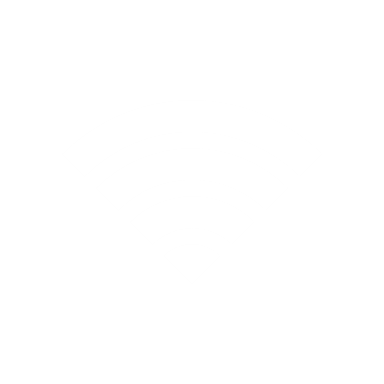 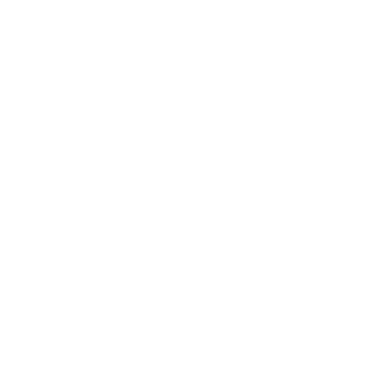 5G
Real-time analytics
Monitoring and troubleshooting
RAN optimization
Network topology management
Network probes
Fiber monitoring
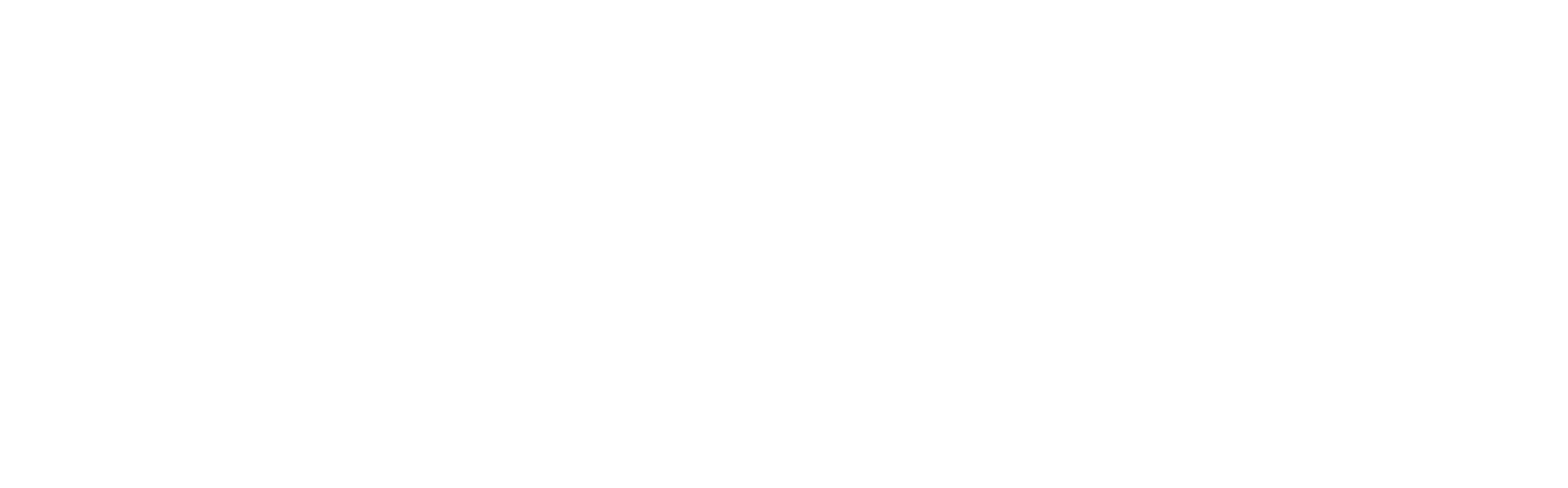 10
10
Live
Where we help, from lab to live
Lab, R&D and factory testing
Field test automation
Validate Service readiness
End-to-end monitoring
Automated real-time insights andtroubleshooting
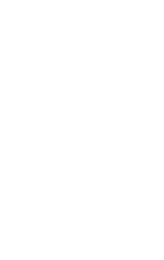 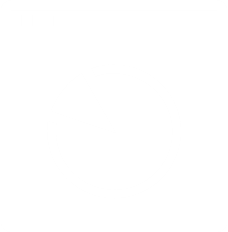 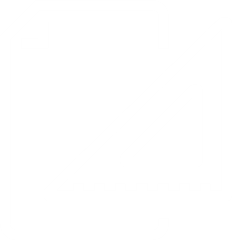 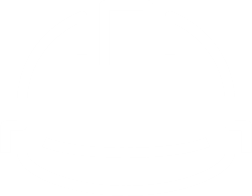 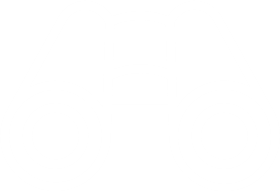 PIC Testing 
Passive component 
400G and beyond  
Transceivers 
Load testing and simulation
Broadband access
FTTx/PON
Residential services
Data centers
Small cell rollout
4G/5G transport backhaul, fronthaul X-haul
Service and infrastructure
Capacity certification
Orchestration
Layer 0 to 7
Fiber, RAN, RF and core monitoring
NFV service assurance 
Active testing and passive monitoring
Network, service and subscribers analytics
RF and RAN optimization
Dynamic topology, advanced use cases and automated troubleshooting
Design and test
Operate, assure and transform
Build and validate
11
Transform networks right the first time.
Automated and intelligent test platforms
Gain insight and streamline client processes to reduce OPEX.
Intelligent test systems
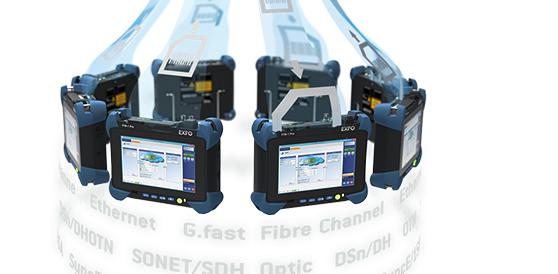 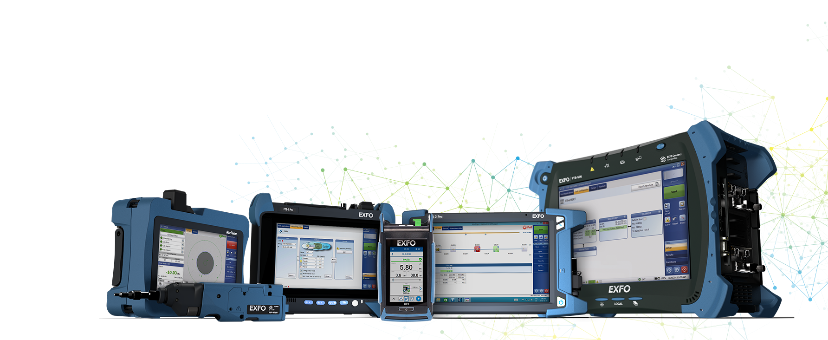 1
2
EXFO solutions
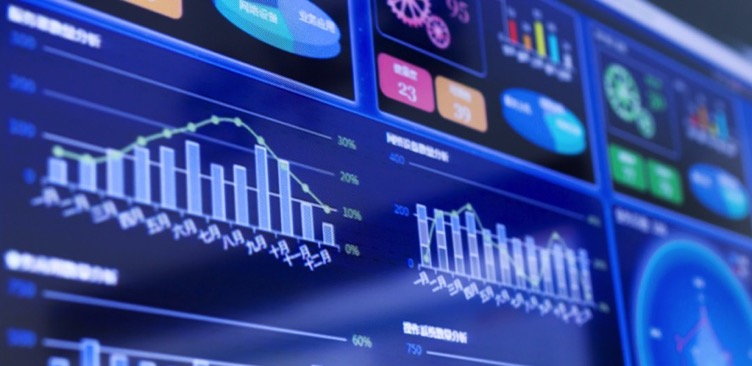 Get a multidimensional view of the network environment. 
End-to-end, real-time analytics
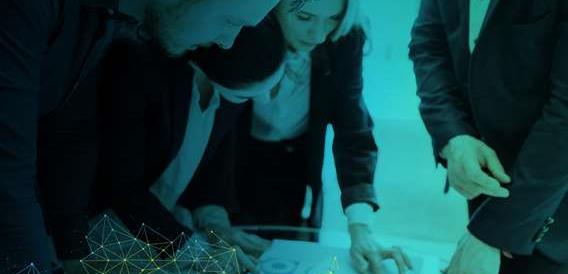 Stay ahead of service issues before they impact performance.
Network and service assurance
3
4
12
[Speaker Notes: Our team has 35 years of working side by side with our customers from around the world in the lab, field, data center, boardroom and beyond.]
‟
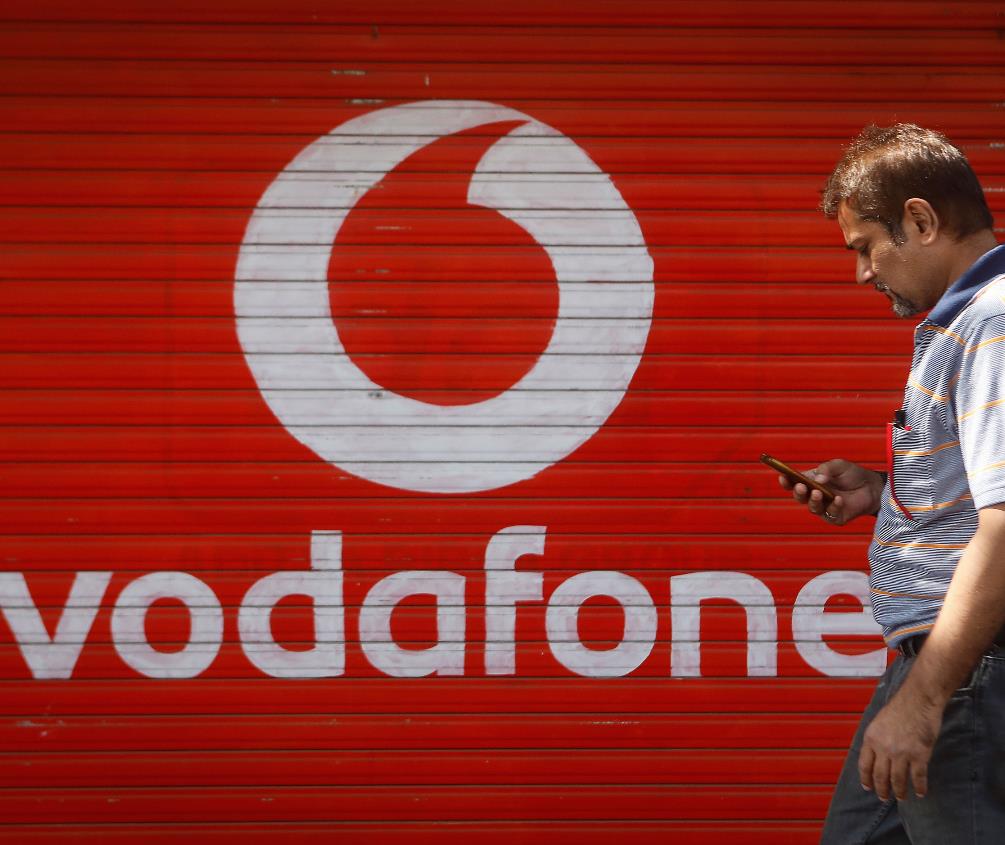 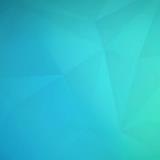 If you are going to do things like autonomous driving with 5G, you even need more detailed monitoring and analytics of your 5G network. And I think that’s exactly the sweet spot where companies like EXFO can help us as operators to really improve our business.
Eric Kuisch
Former CTO
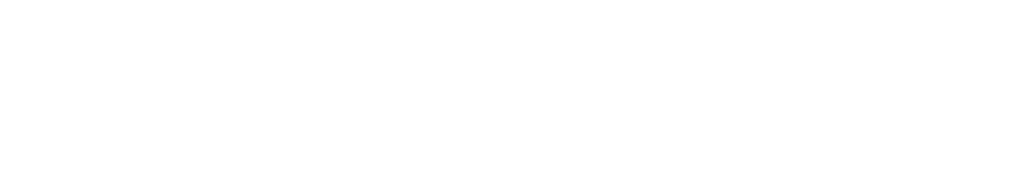 13
‟
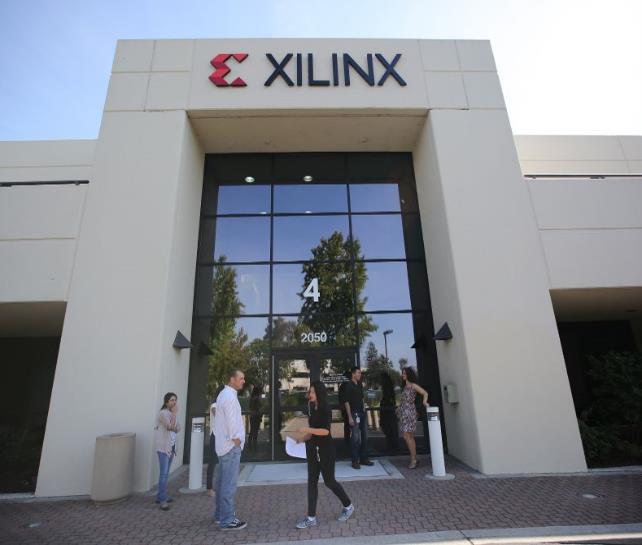 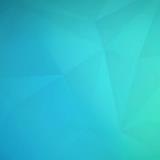 It’s important for everyone, equipment providers as well as service providers, to know that the metrics that they require in their networks are going to be met. We can build systems, we can prove it, but without the right metrics it’s impossible to prove that. EXFO and the test gear allow us to show those metrics that are required by service providers as well as network equipment manufacturers.
Faisal DadaDirector Strategic Marketing & Principal Architect
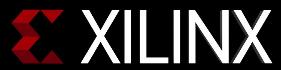 14
‟
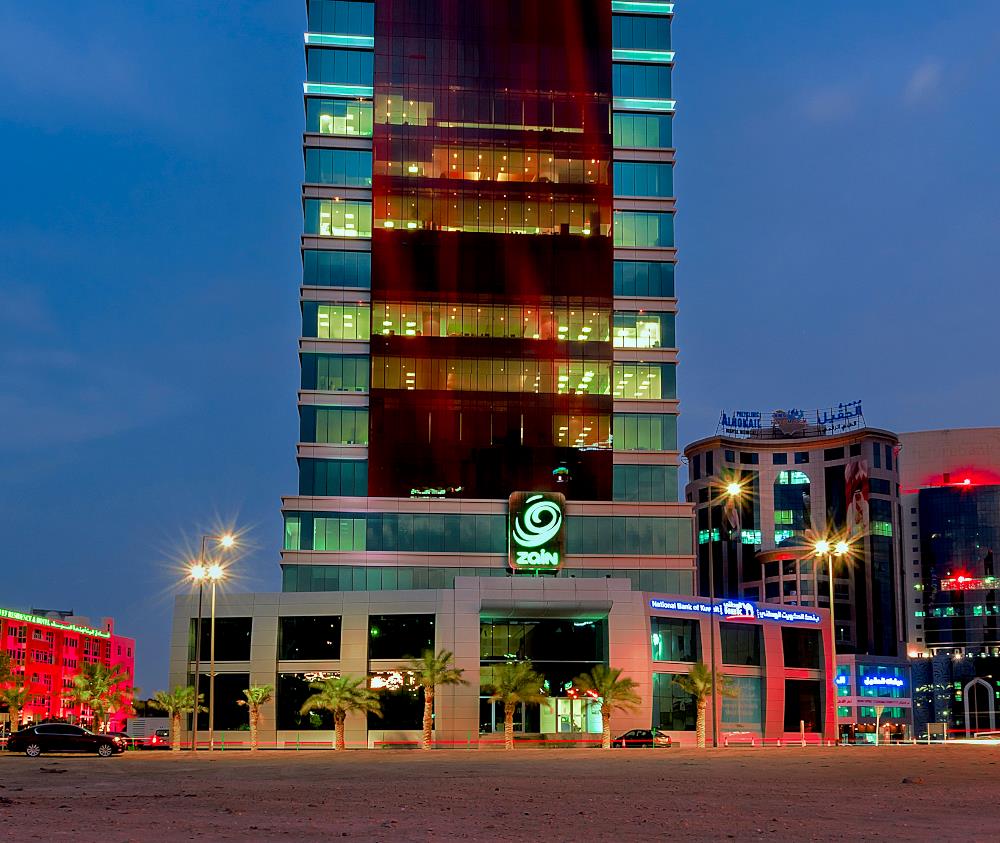 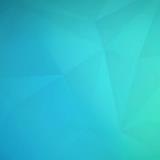 Unparalleled customer service is at the heart of everything we do. We will extract great value from EXFO’s solution to improve customer satisfaction by assessing service performance more quickly and efficiently than we can do today.

Kevin RogersChief Executive Officer
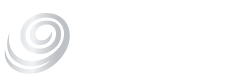 15
‟
‟
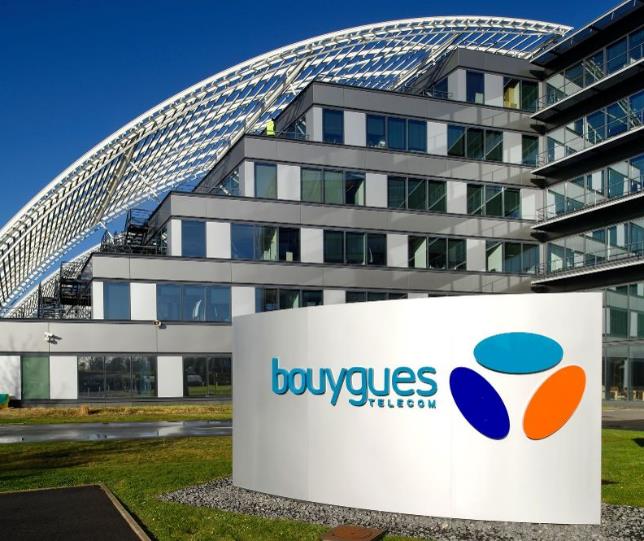 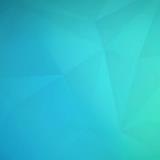 We are continually working to provide the best experience to our customers. We have seen important improvements in our network and Parisians now clearly benefit from even better services. 

Xavier PavouxRadio Engineering Master
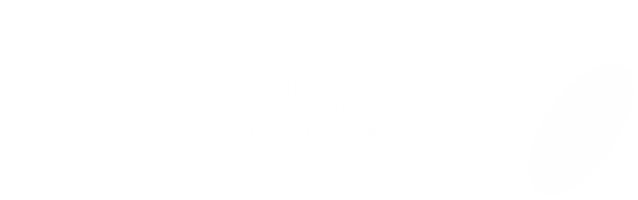 16
© 2018-2019 EXFO Inc. All rights reserved.
EXFO solutions & case studies
C-RAN FTTA deployment automation
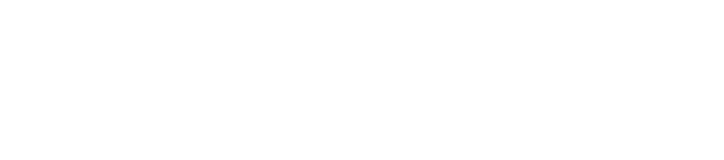 Field operations automation
End-to-end experience
SDN/NFV orchestration and assurance
vEPC pre-deployment lab validation
vCPE business Ethernet [SME]
Mobile infrastructure performancemonitoring
Business services and network SLA availability
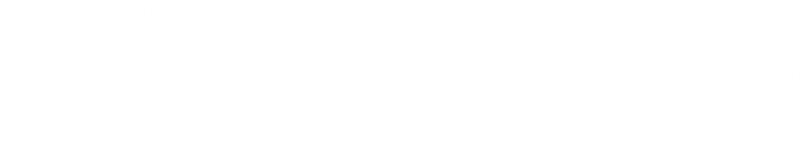 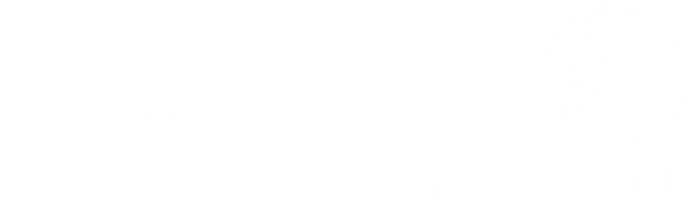 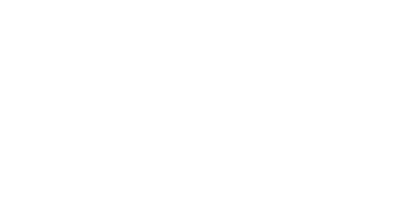 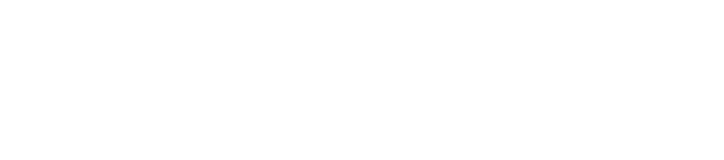 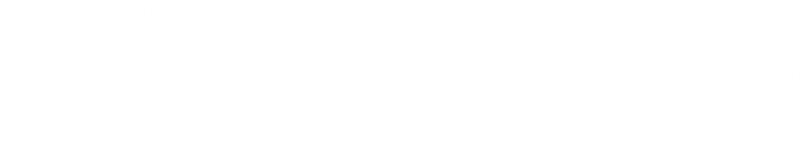 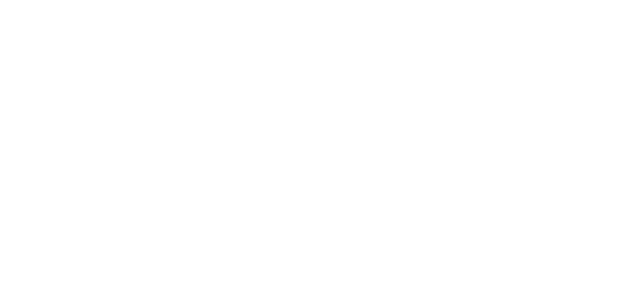 Large-scale FTTH deployment
vDNS infrastructure service testing
vEPC IoT deployment [connected cars]
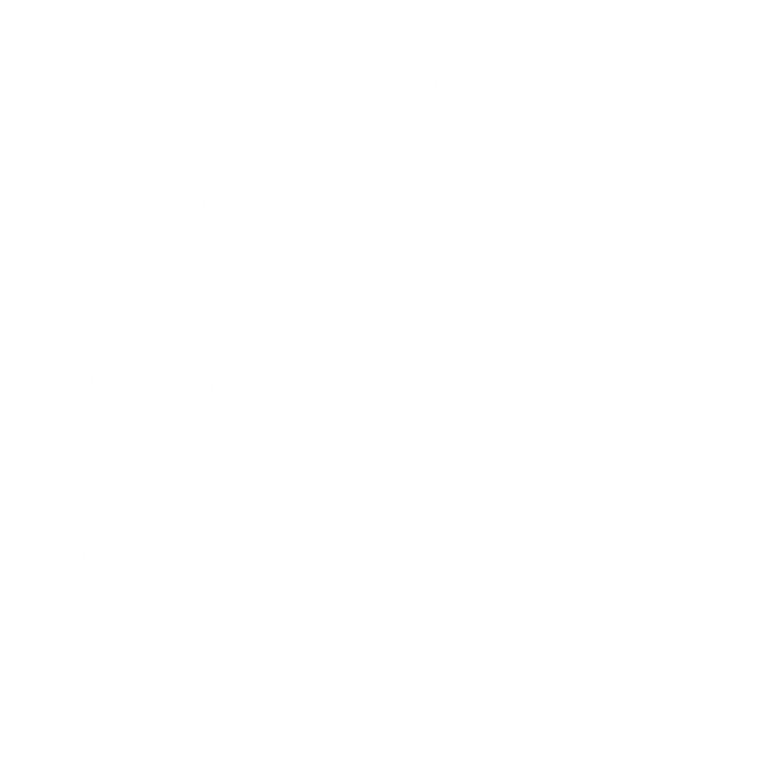 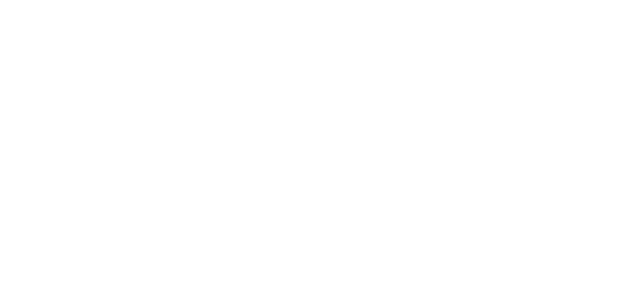 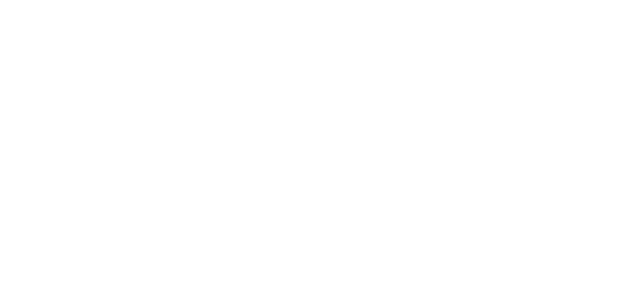 17
CONFIDENTIAL
EXFO solutions & case studies
NFV service assurance
Business services monitoring
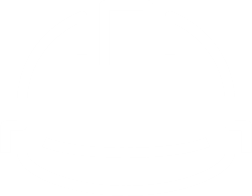 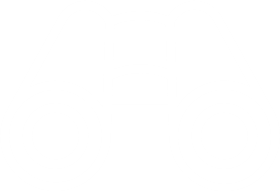 Achieving visibility in virtualized networks
Assuring QoE for business & GPON network
Transforming network to support millions of IoT devices
Boosting RAN performance to improve QoE
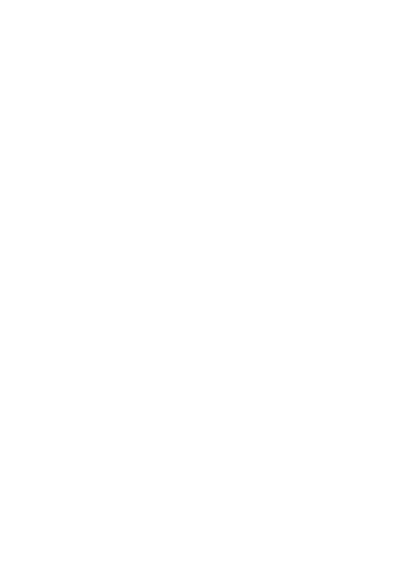 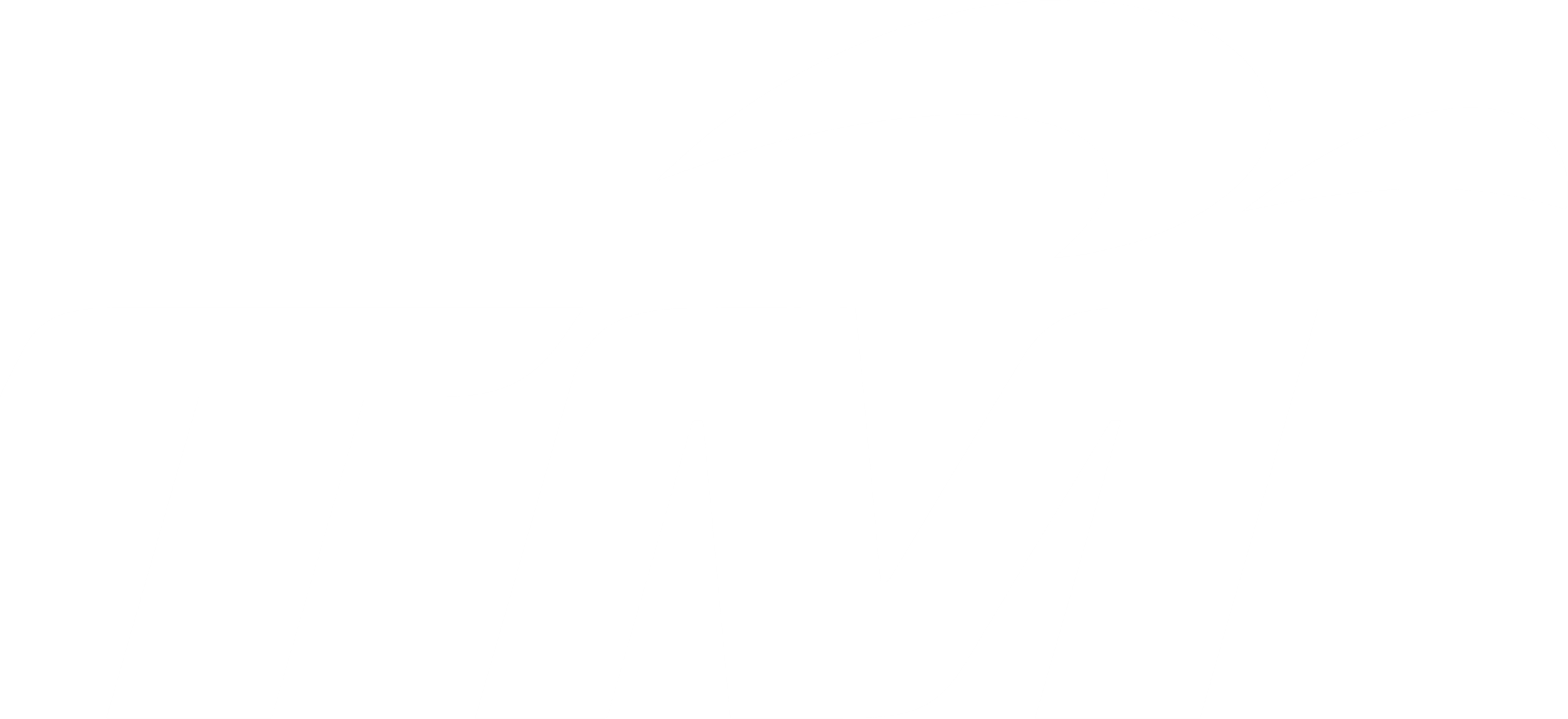 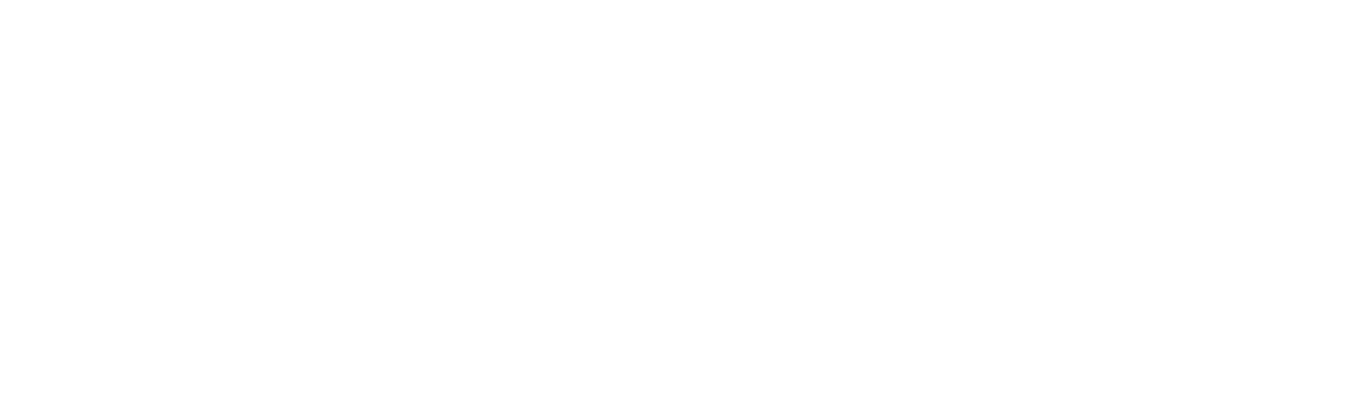 DESIGN& TEST
BUILD & VALIDATE
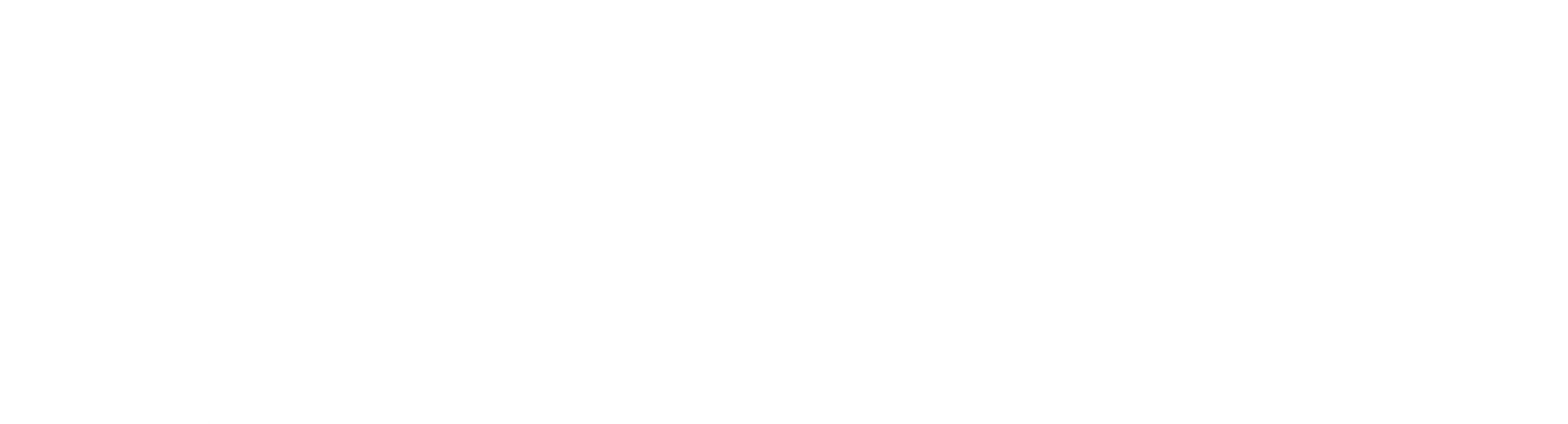 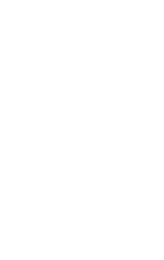 OPERATE, ASSURE & TRANSFOM
Business / IoT analytics
Fiber monitoring
IoT simulation
Develop value added IoT services
The common cause analysis module
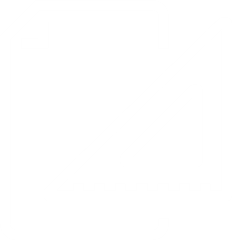 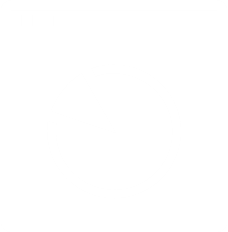 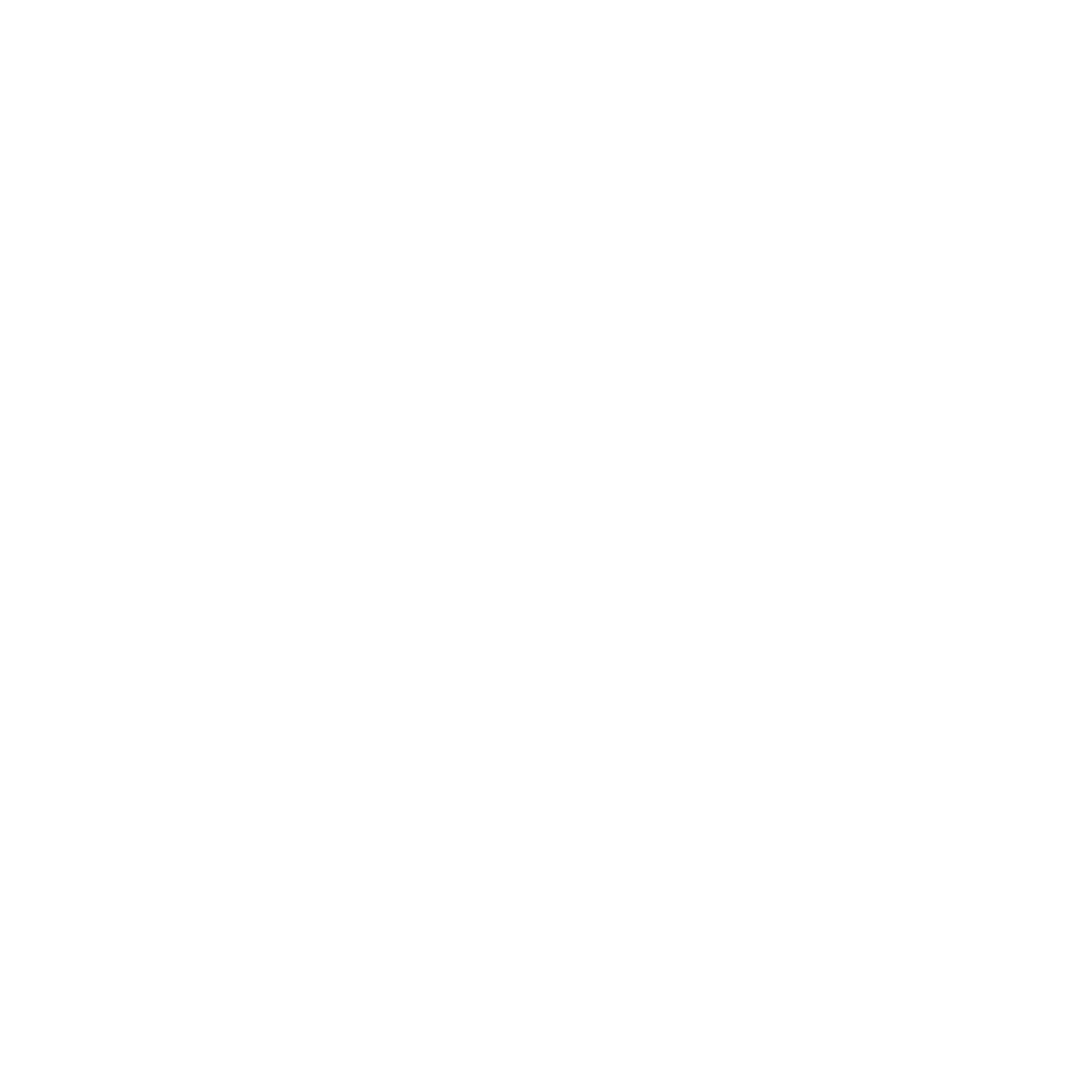 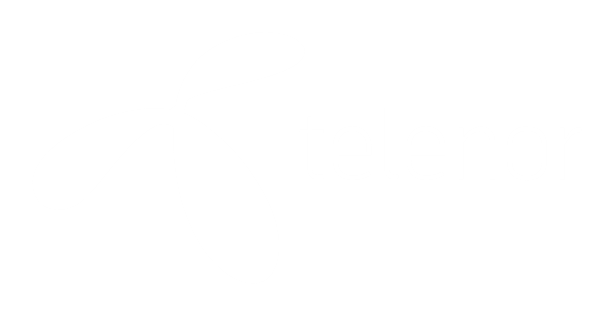 Business analytics & data monetization
24/7 monitoring
Dynamic topology management
Service monitoring
Small cell rollout & RAN optimization
End-to-end passive monitoring
Monitor & isolate fiber issues remotely across Australia
Change impact analysis & planning
Product rationalization toolkit
Quickly identify & solve business VoIP issues
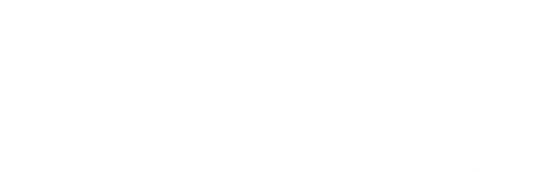 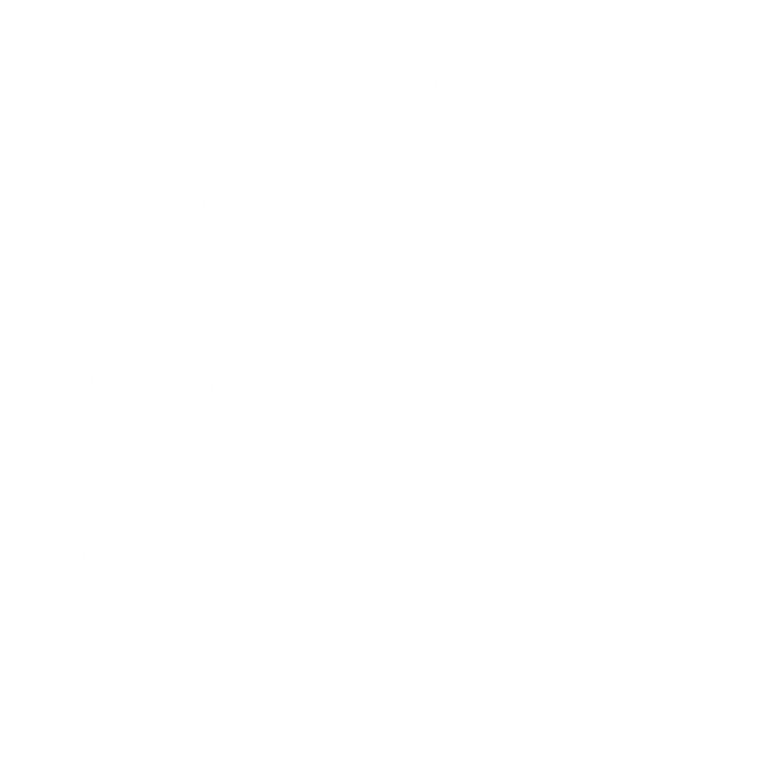 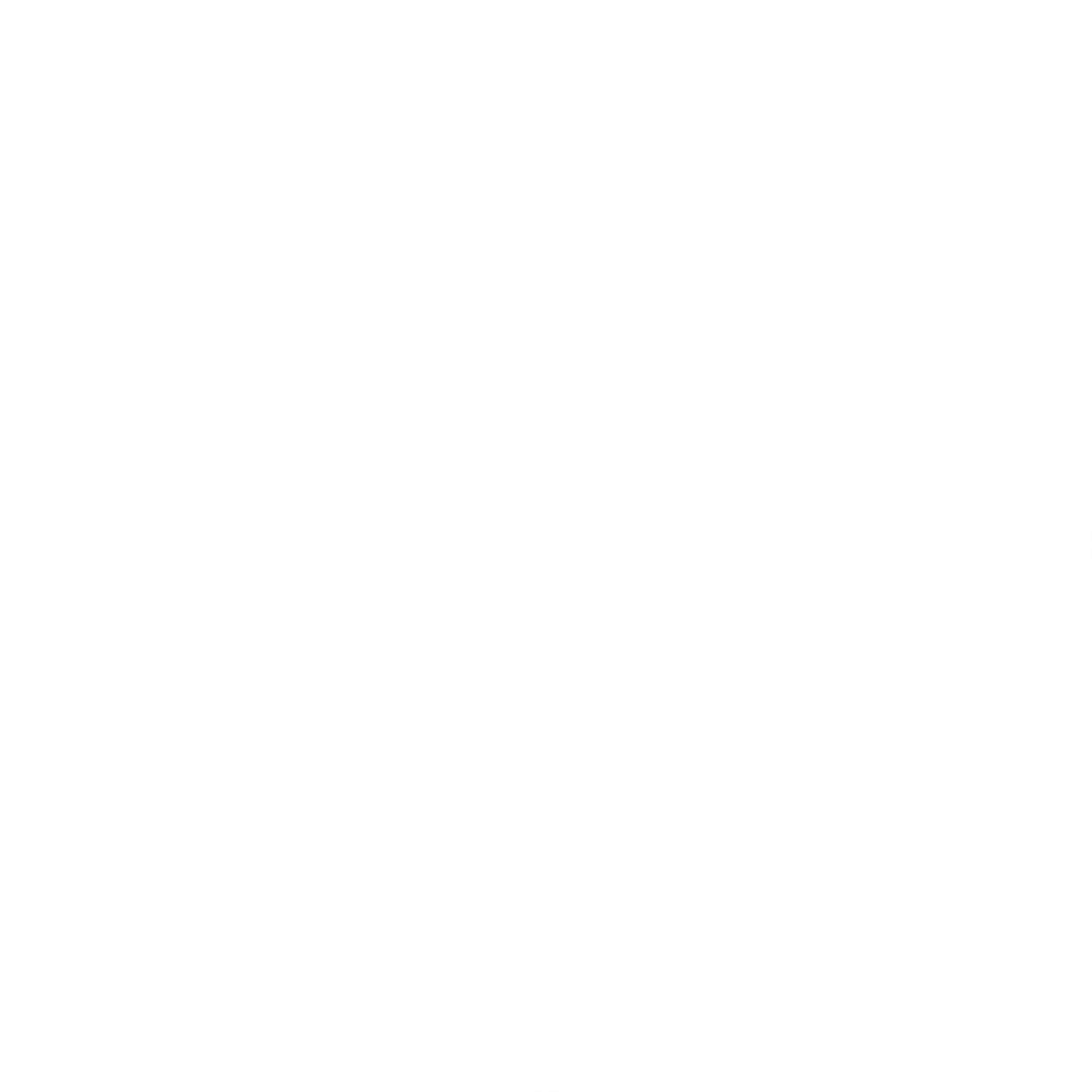 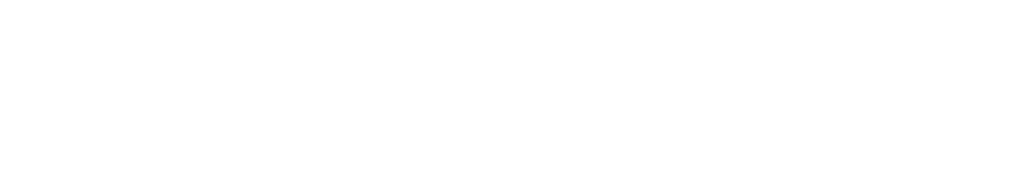 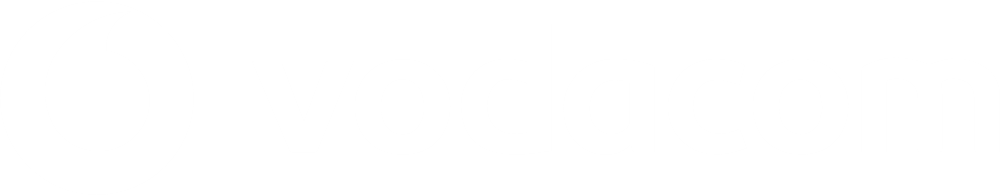 18
CONFIDENTIAL
Drive customer experience & loyalty
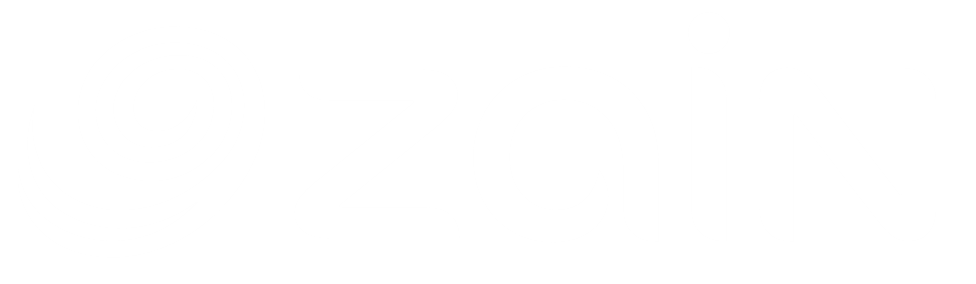 Thank you!
Name
Phone: 0123456789
Mobile: 0123456789
email@EXFO.com
Address
This is a sample text. Insert your text here.
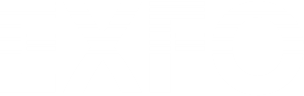 19